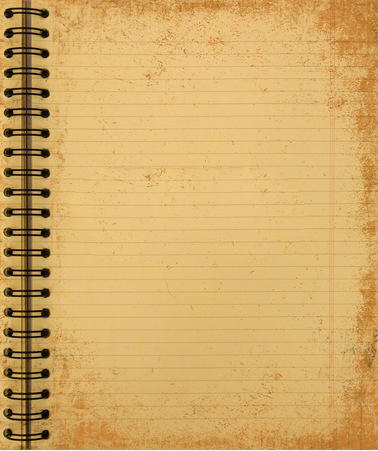 «Использование пространства дошкольной организации в соответствии  ФГОС для реализации образовательного потенциала детей»
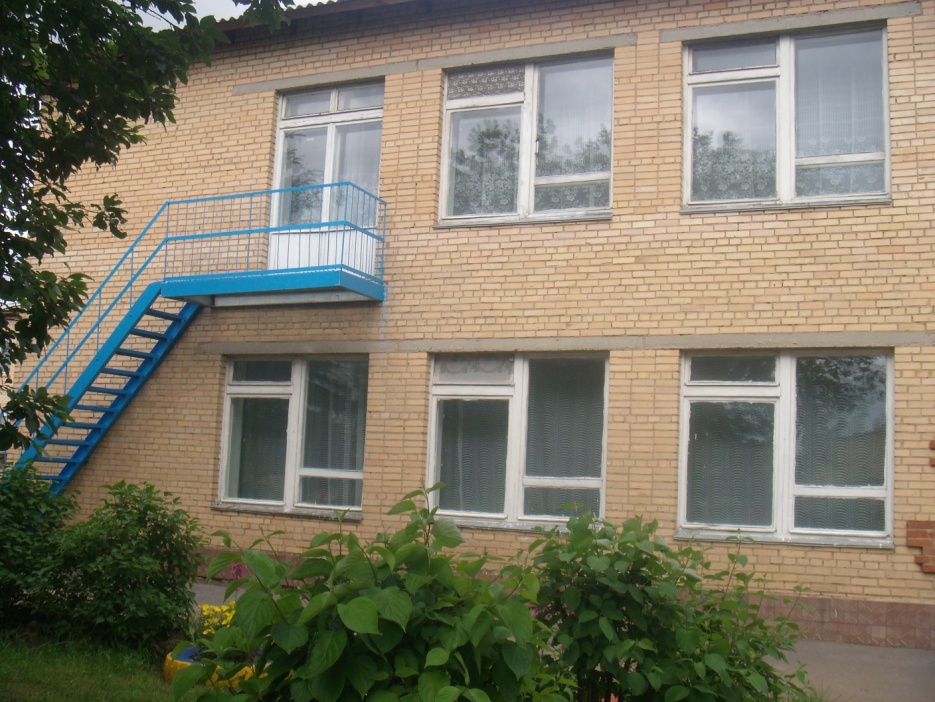 Ах, эти милые просторы,Вода прозрачная до дна.Кругом полей, лесов узоры - Родная сердцу сторона.
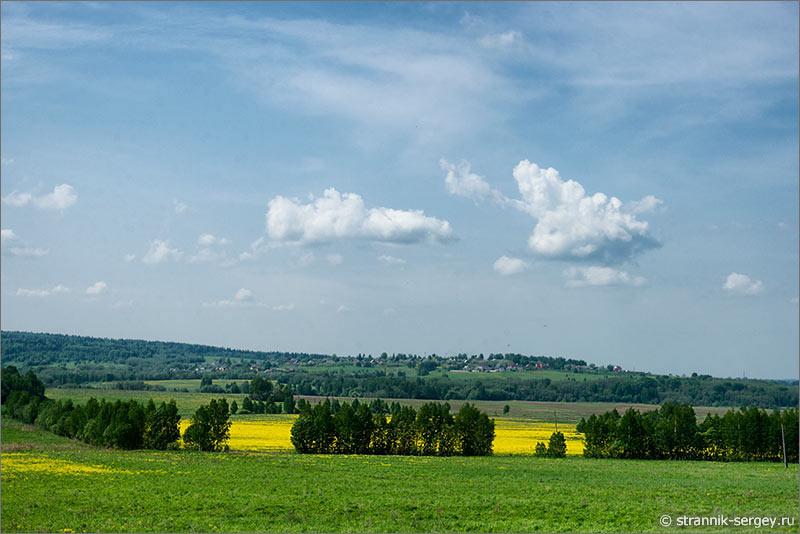 Воспитатель: Бабаева О.Ю.
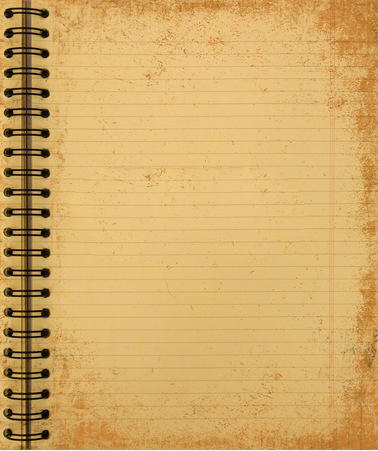 Великие люди
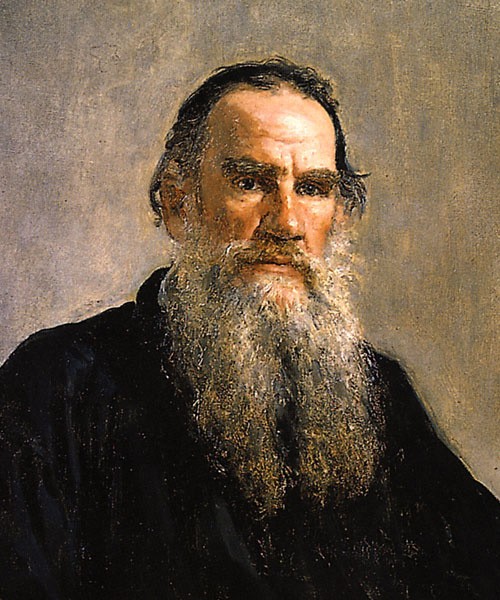 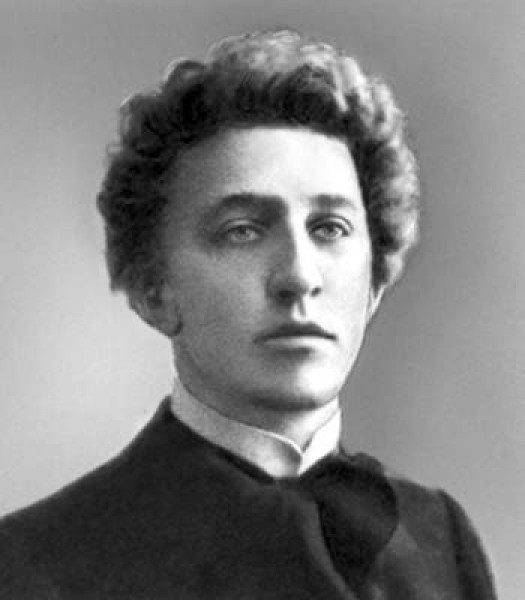 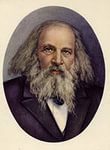 Менделеев 
Дмитрий 
Иванович
Толстой 
Лев 
Николаевич
Блок 
Александр Александрович
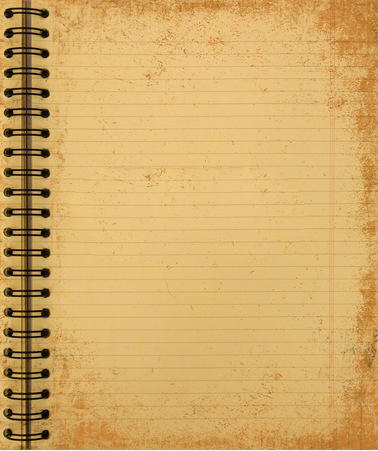 Великие художники
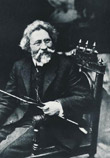 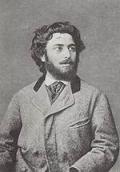 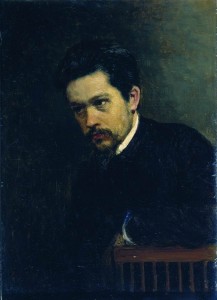 Репин 
Илья 
Ефимович
Куинджи
         Архип 
         Иванович
Ярошенко 
Николай Александрович
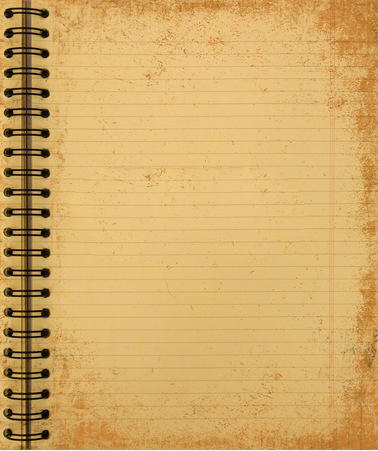 Село Спас - Коркодино
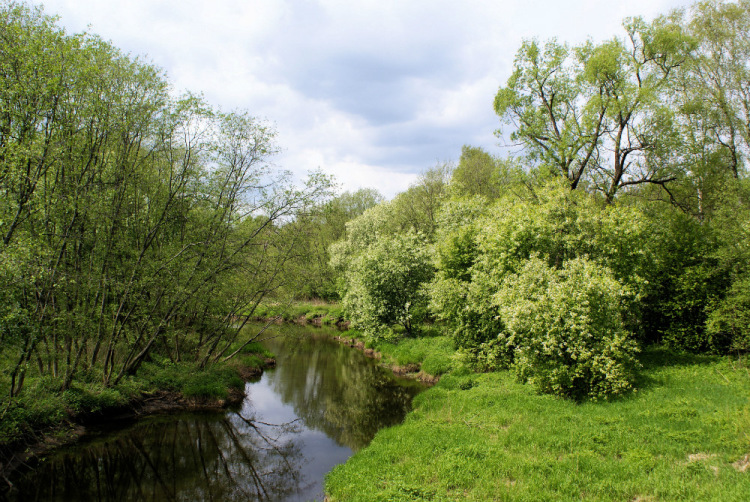 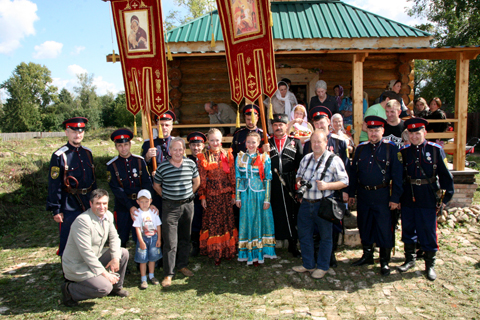 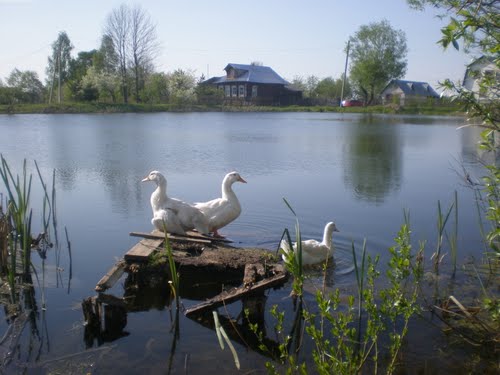 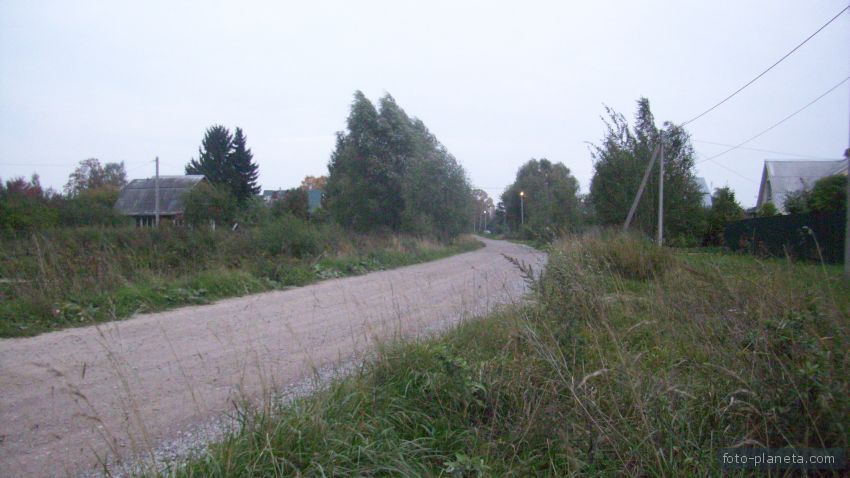 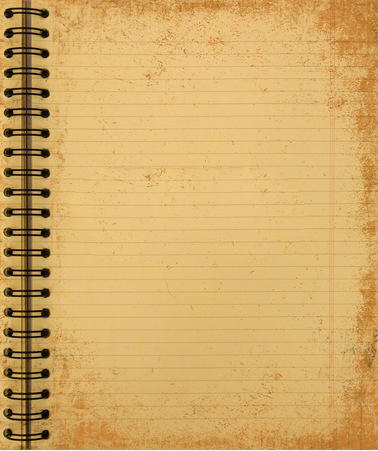 Денис Иванович Фонвизин
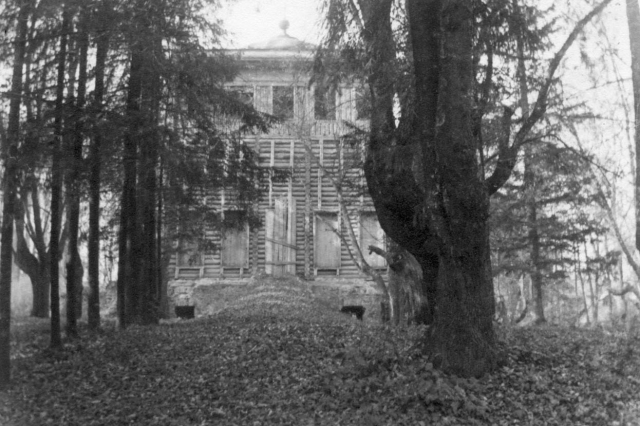 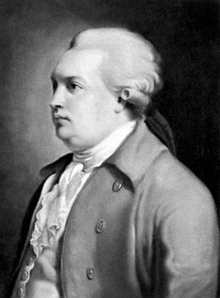 Усадьба (архив)
«Одно почтение должно быть лестно человеку - душевное; а душевного почтения достоин только тот, кто в чинах не по деньгам, а в знати не по чинам»   /Д.И.Фонвизин/
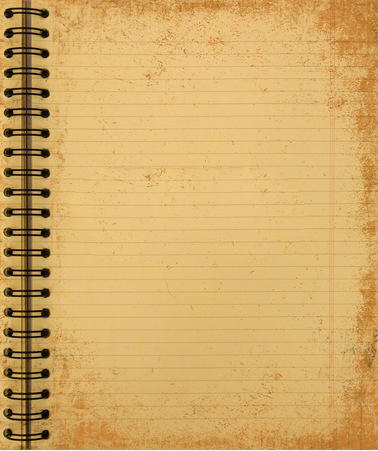 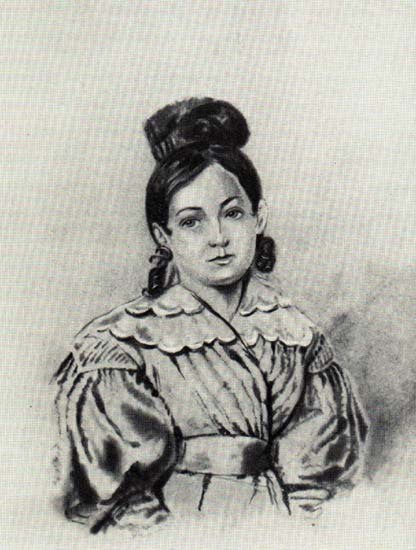 «От матери она унаследовала мечтательность и пытливость, от отца страстную природу, в высшей степени способность любить и ненавидеть. Она была дика и застенчива. Страстно любила свою кормилицу, которая была её няней... Она была скрытна и несмела, с немногими сближалась. Искала какой-то высшей чистой человеческой любви».                                    
                           /А.С.Пушкин/
Наталья  Дмитриевна Фонвизина
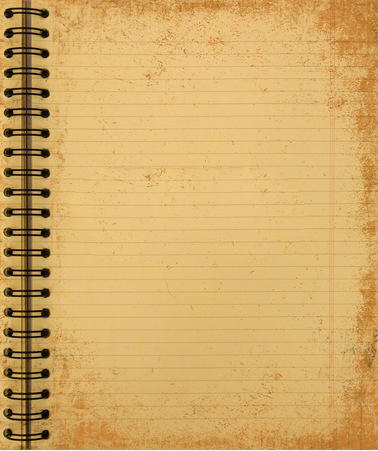 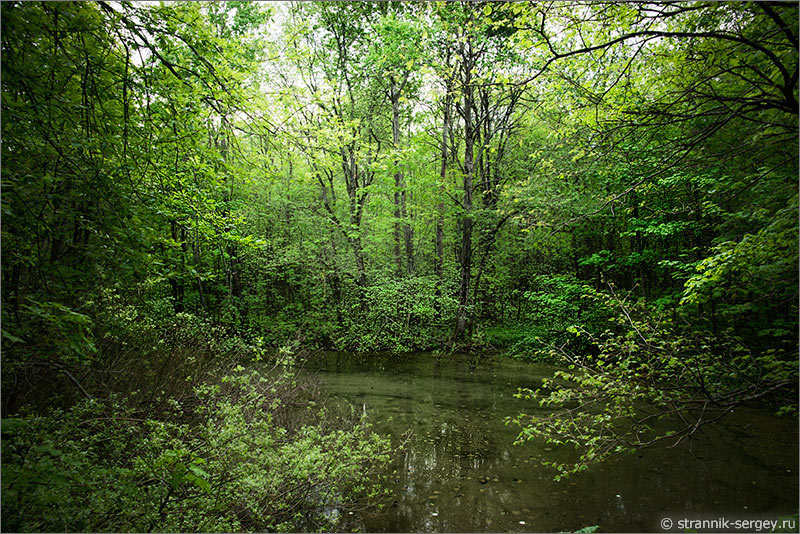 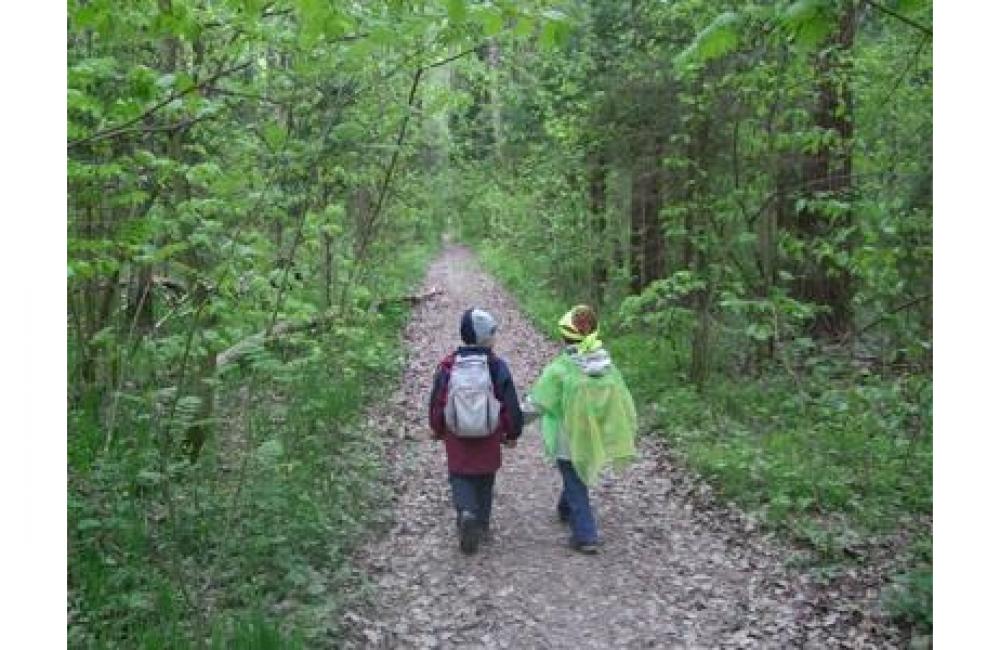 Барский пруд
Парк
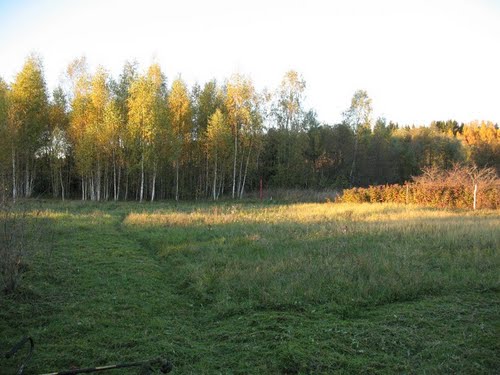 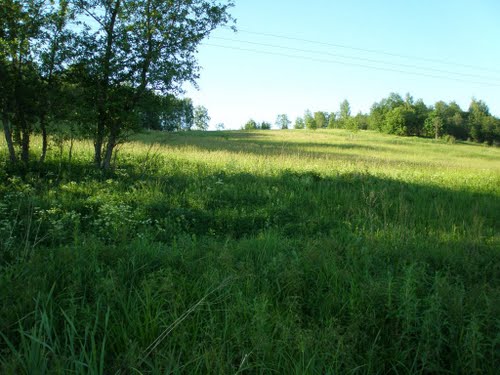 Территория усадьбы
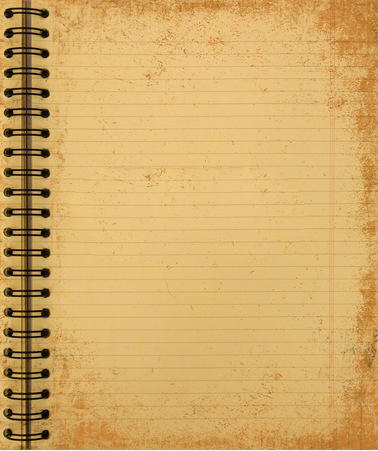 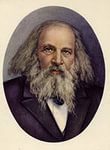 Д. И. Менделеев
А. С. Блок
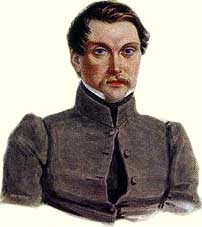 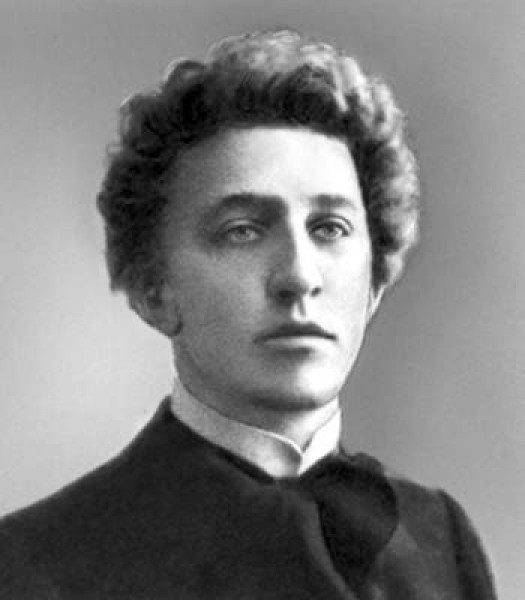 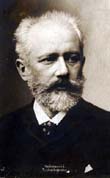 И. И. Пущин
П. И.Чайковский
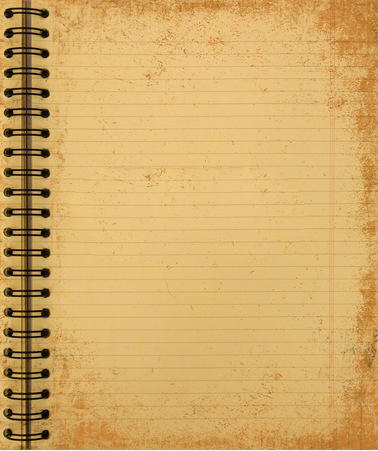 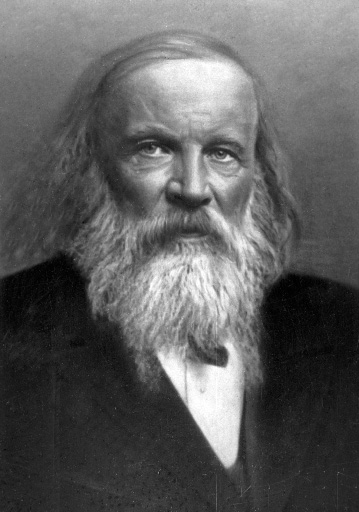 Боблово
«Сам удивляюсь – чего только я не делывал в своей научной жизни. 
И сделано, думаю, неплохо»                    
                                 /Д.И.Менделеев/
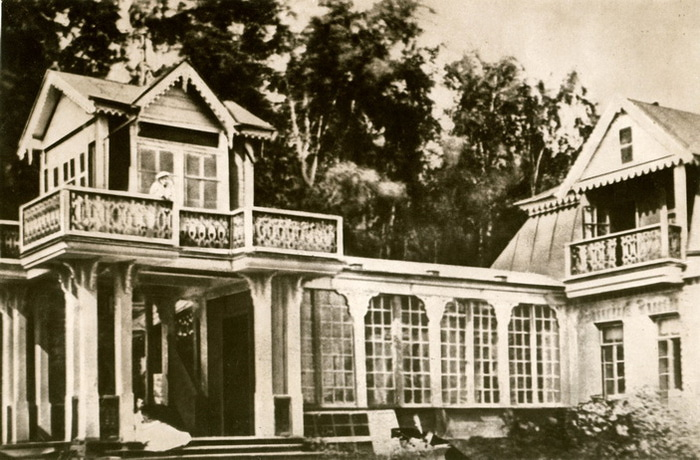 Дмитрий Иванович Менделеев
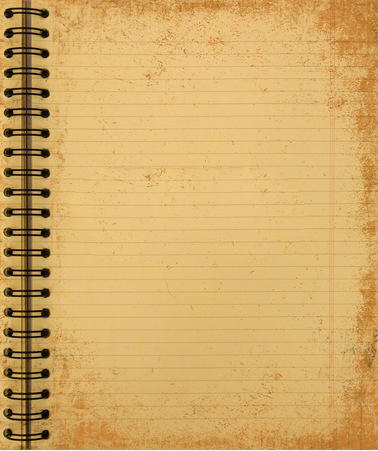 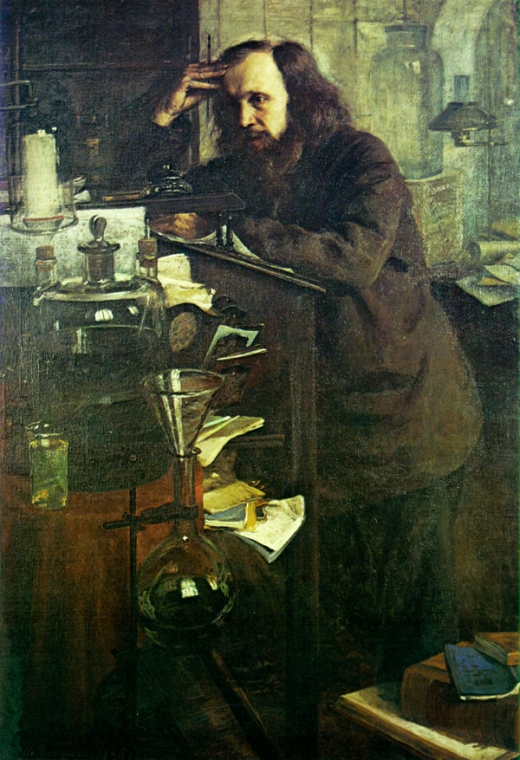 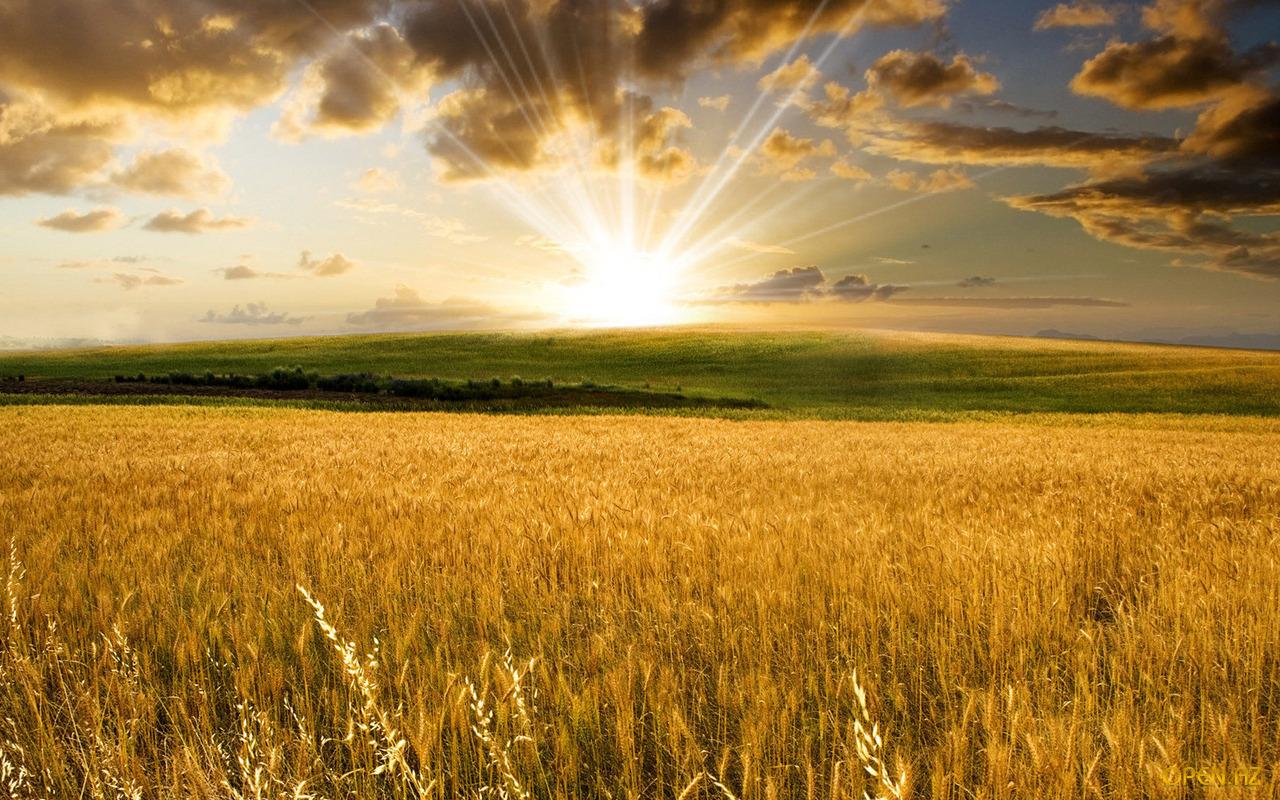 «Наука борется с суевериями, как свет с потемками»  
                          /Д.И.Менделеев/
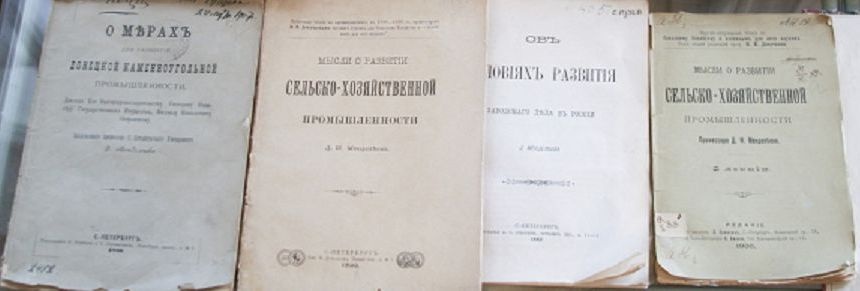 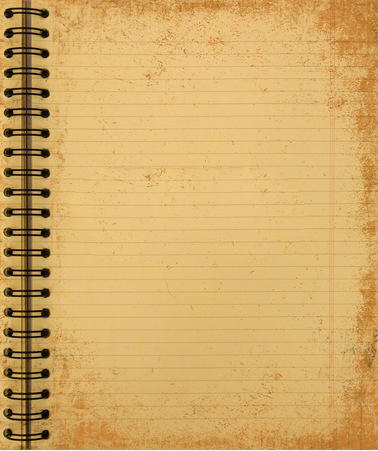 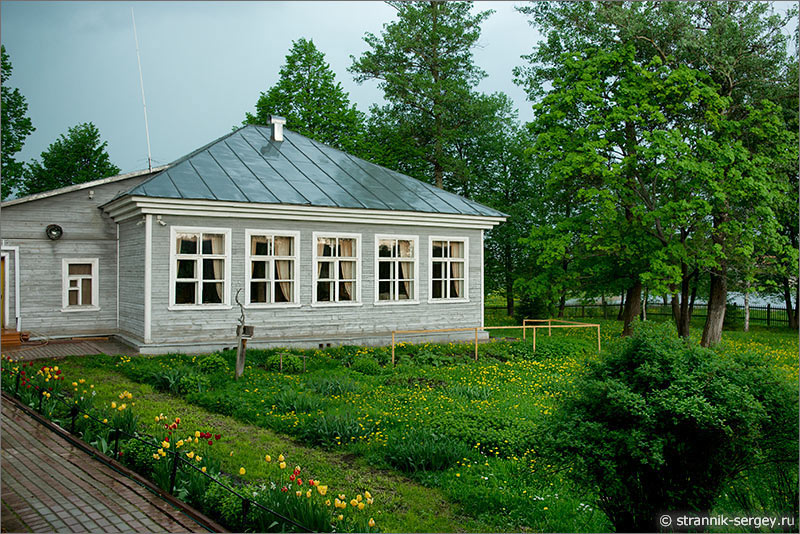 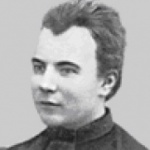 Иван Дмитриевич 
Менделеев
Школа
«Нам особенно нужны хорошо образованные люди, близко знающие русскую природу, всю нашу действительность, для того, чтобы мы могли сделать самостоятельные, а не подражательные шаги в деле развития своей страны»   
                                                              /И.Д.Менделеев/
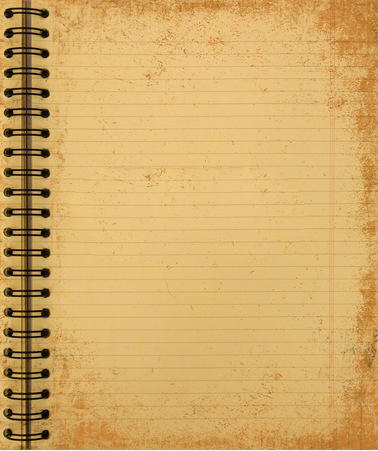 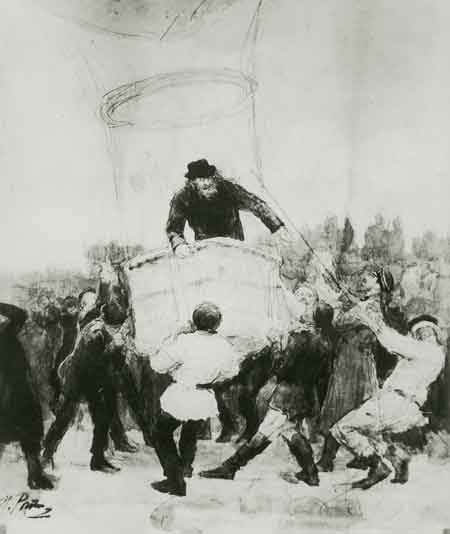 «В первый раз я входил в корзину шара, хотя, правда, однажды поднимался в Париже на привязном аэростате. Теперь мы оба были на месте. Я лично мог воспользоваться поднятием шара для научных наблюдений»
           /Д.И.Менделеев/
Полет Д.И.Менделеева на воздушном шаре. Акварель работы И.Репина. 1887
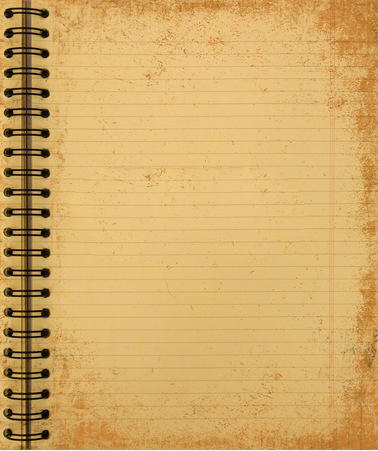 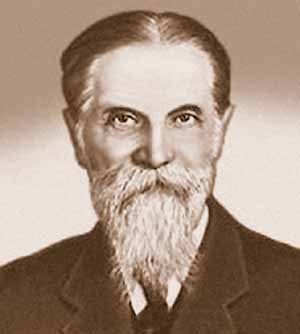 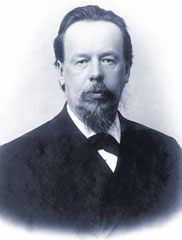 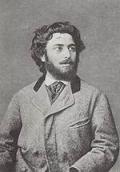 К.А.Тимирязев
А.С.Попов
А.И.Куинджи
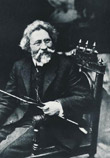 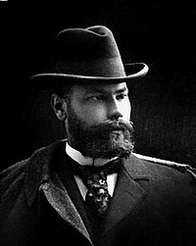 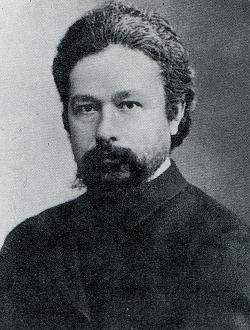 Н. А. Ярошенко
А.Н. Бекетов
И.Е.Репин
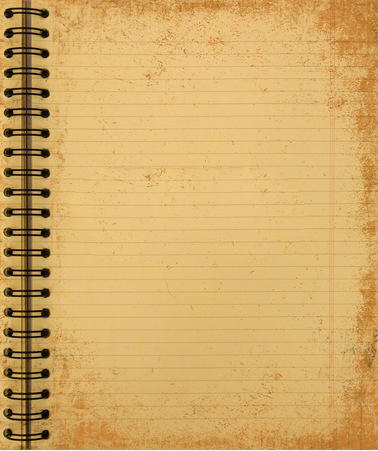 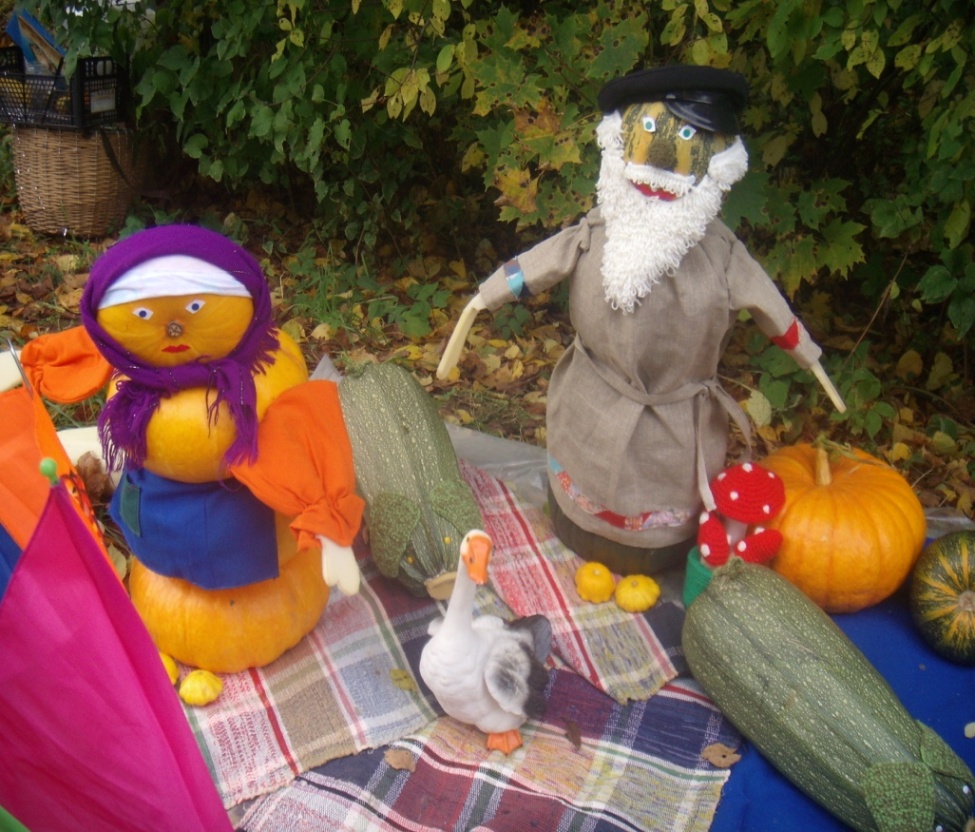 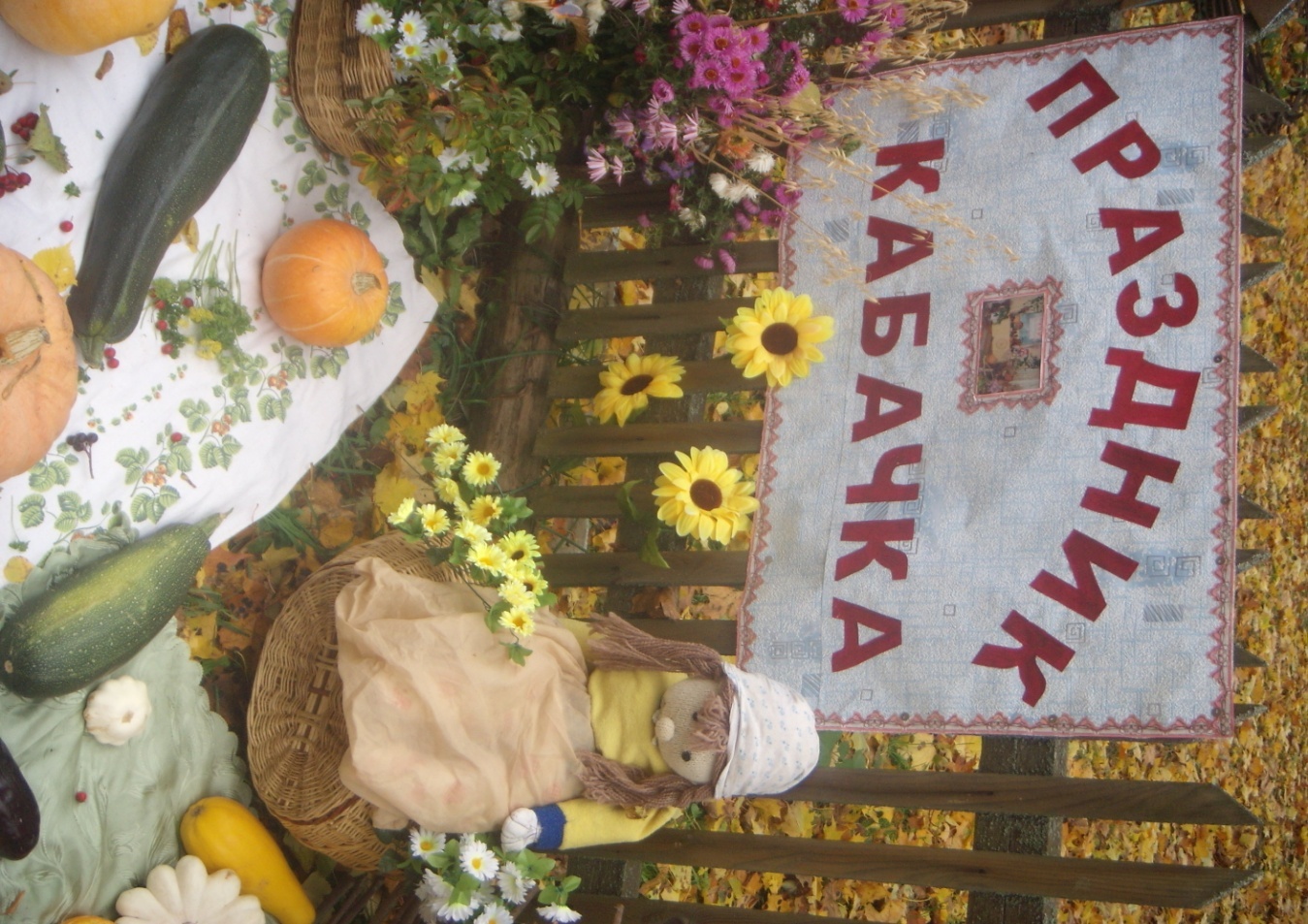 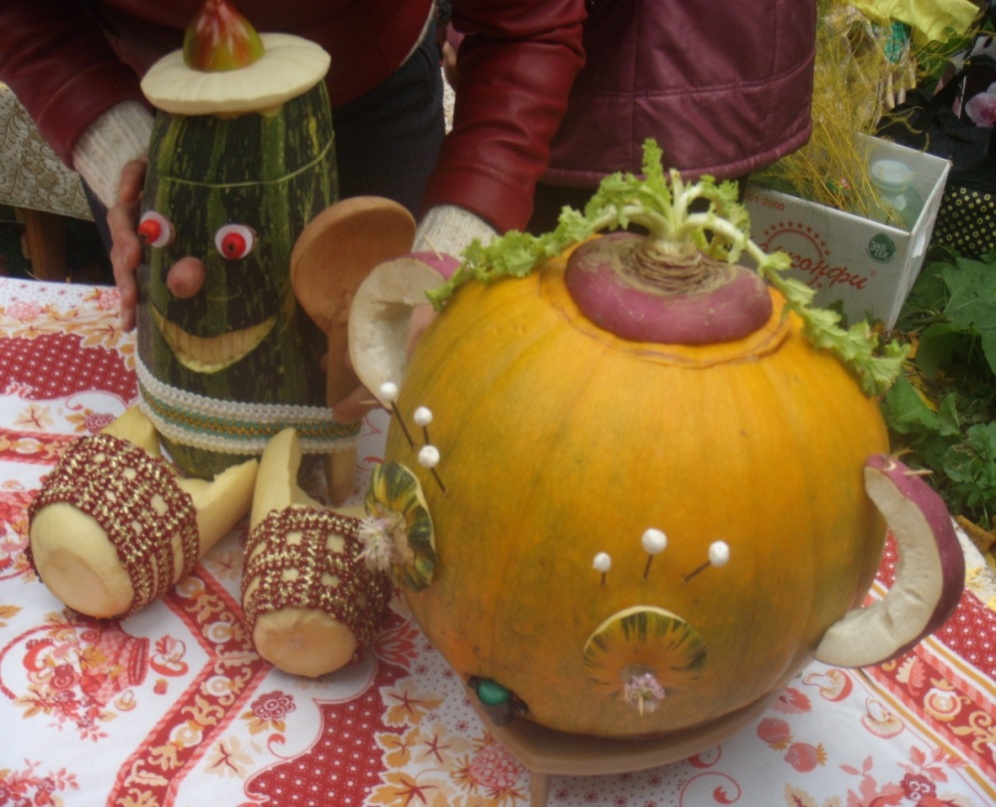 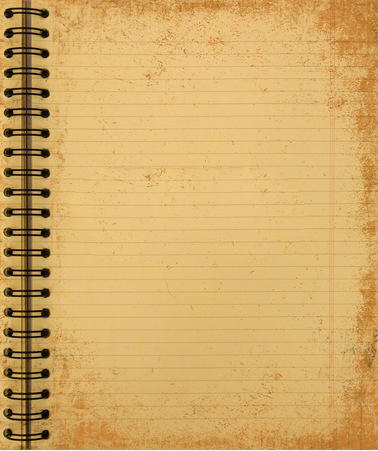 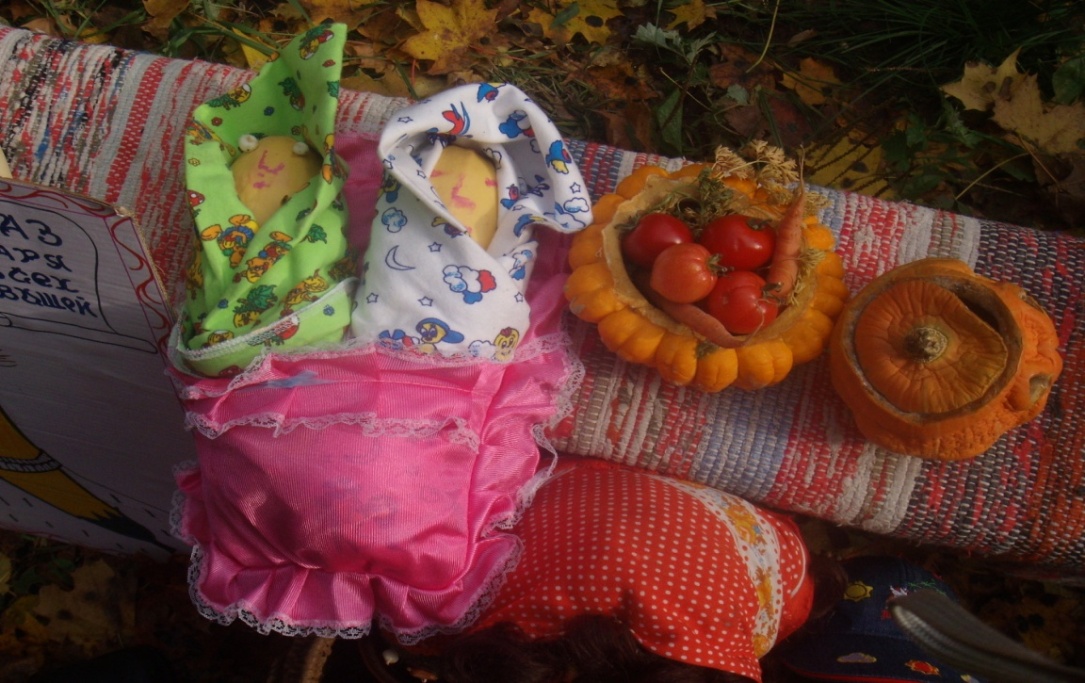 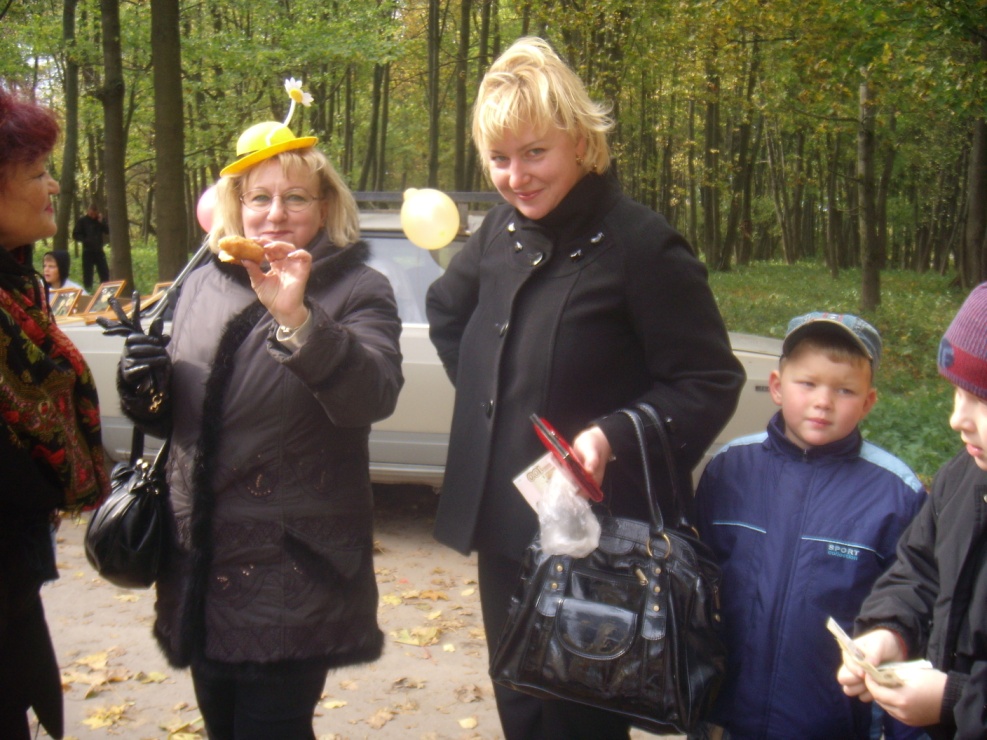 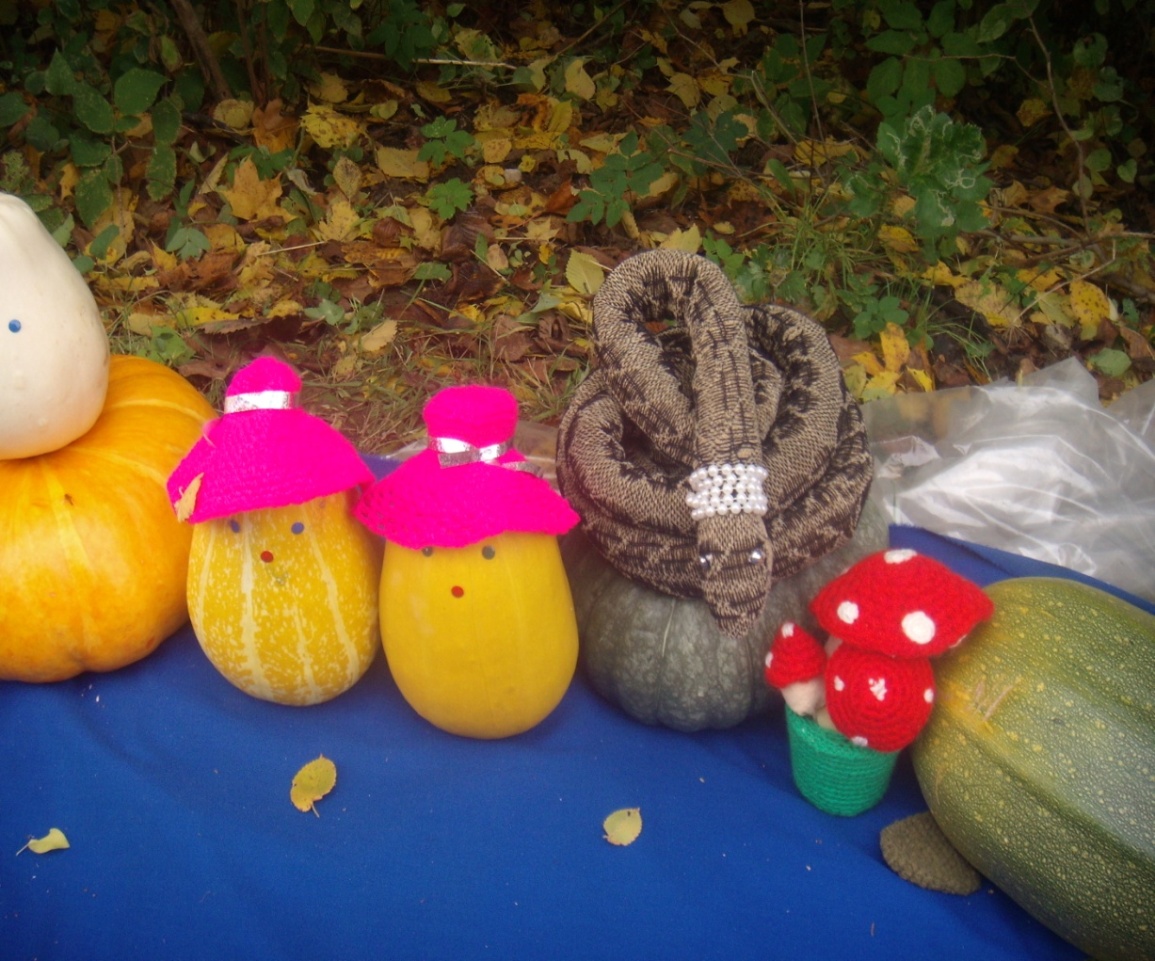 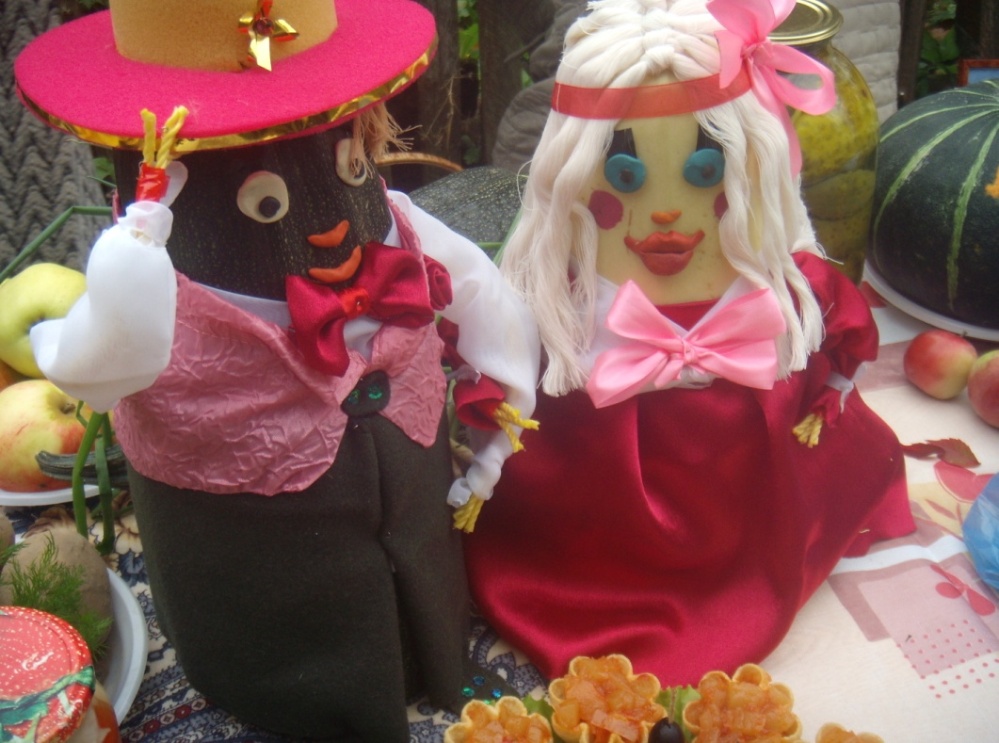 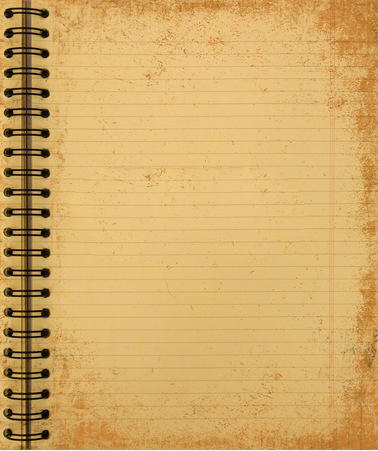 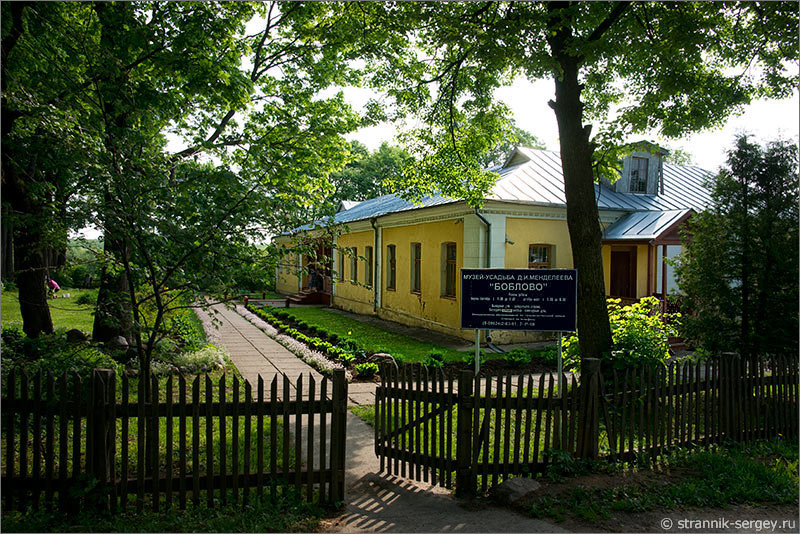 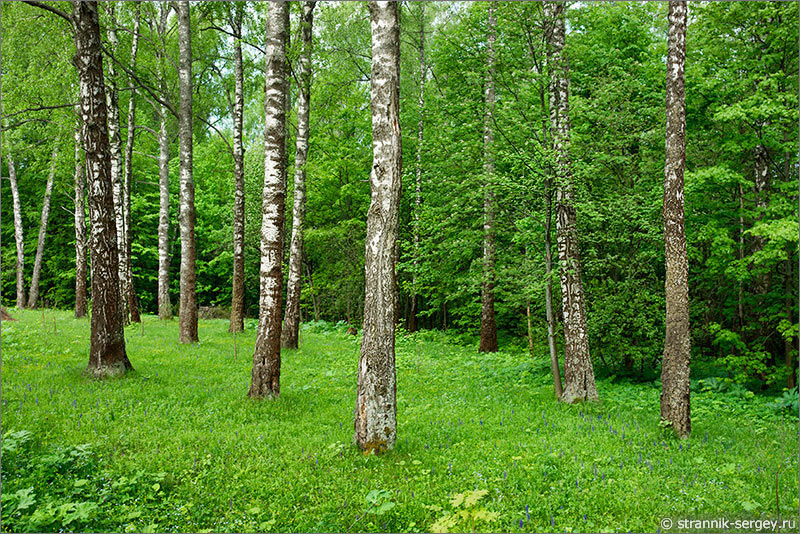 Музей-усадьба Д.И. Менделеева
Берёзовая роща
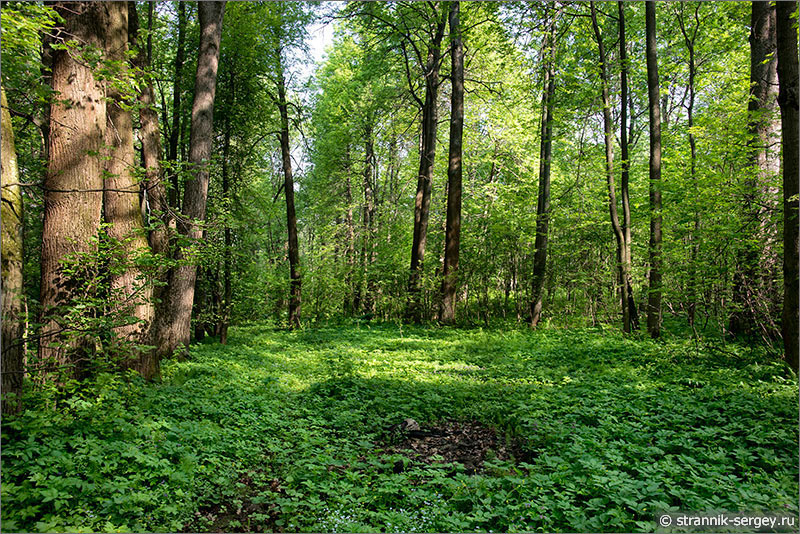 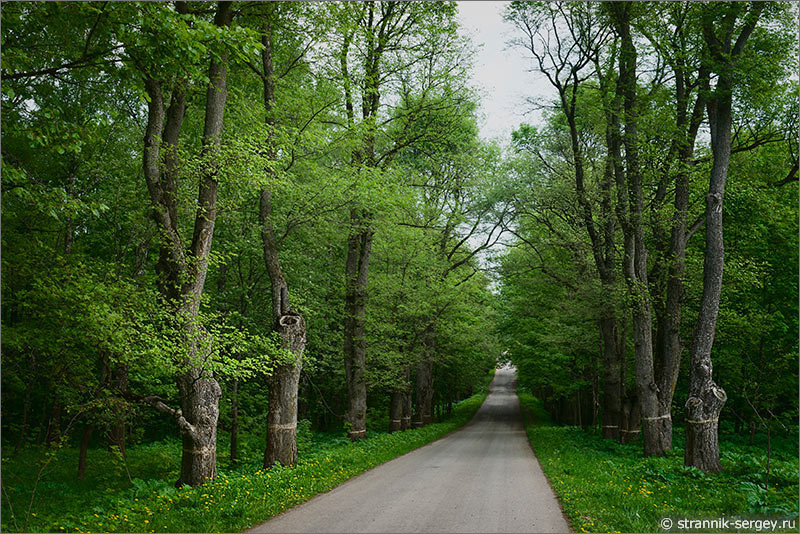 Вязовая аллея
Липовая аллея
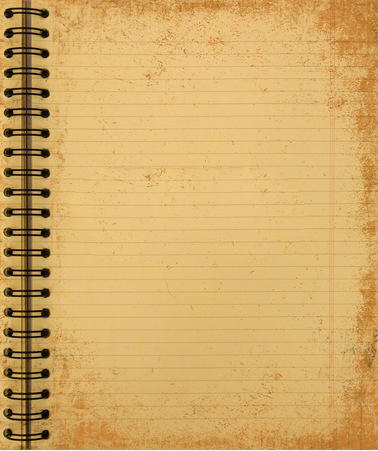 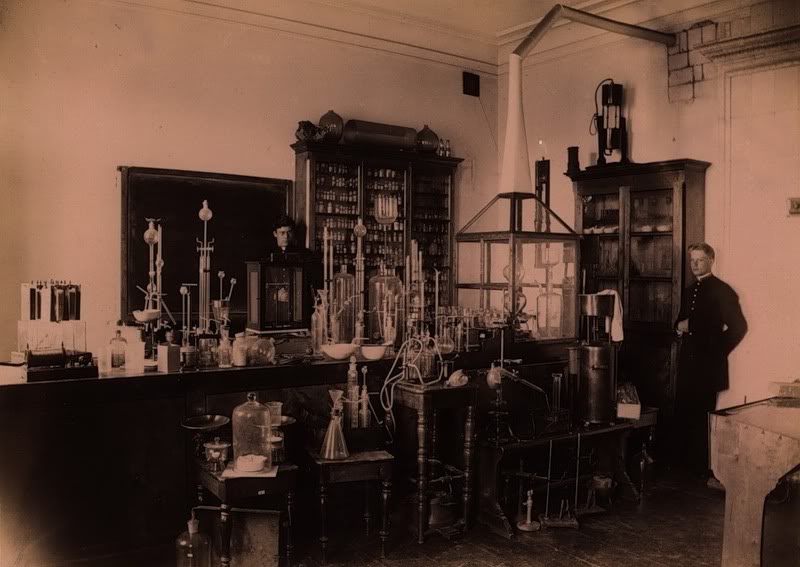 «Опыты важны для меня потому, что оправдывают все моё дальнейшее отношение к промышленности, к жизни» /Менделеев/
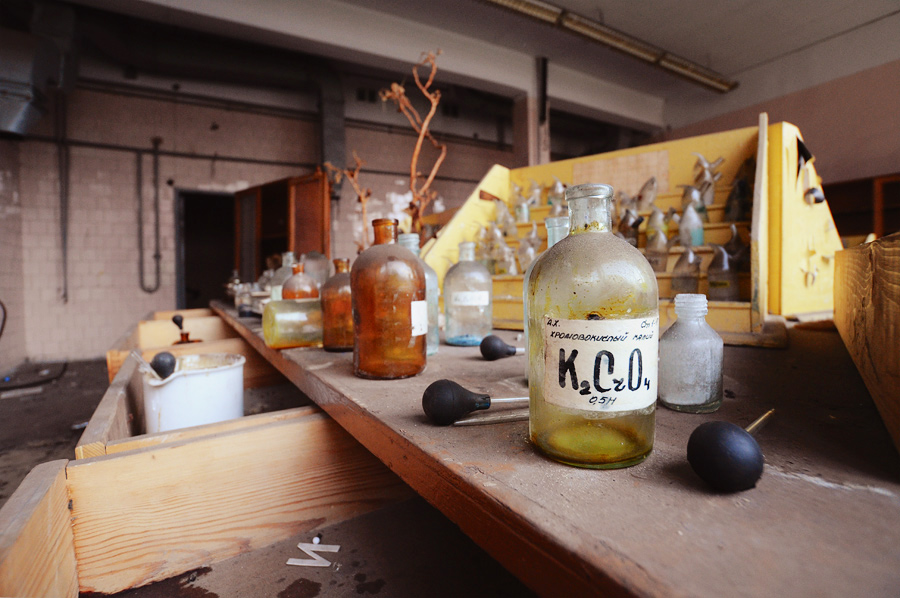 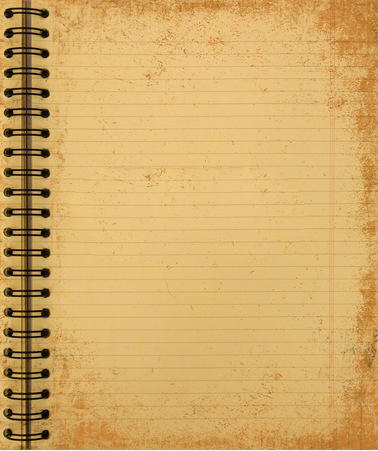 «Русские… готовятся стать народом передовым, владыками природы и истории, а не их рабами».
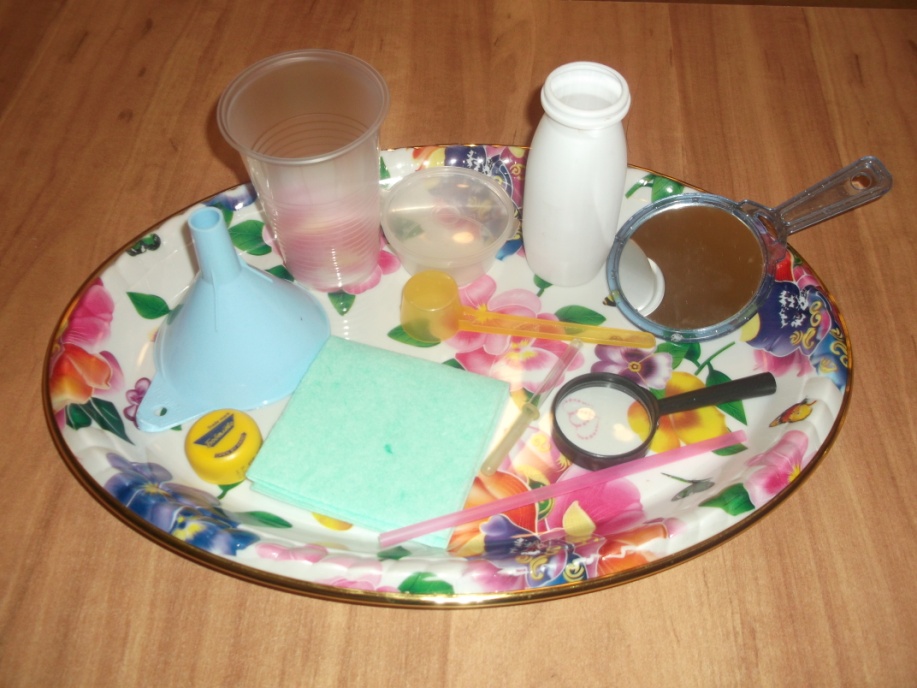 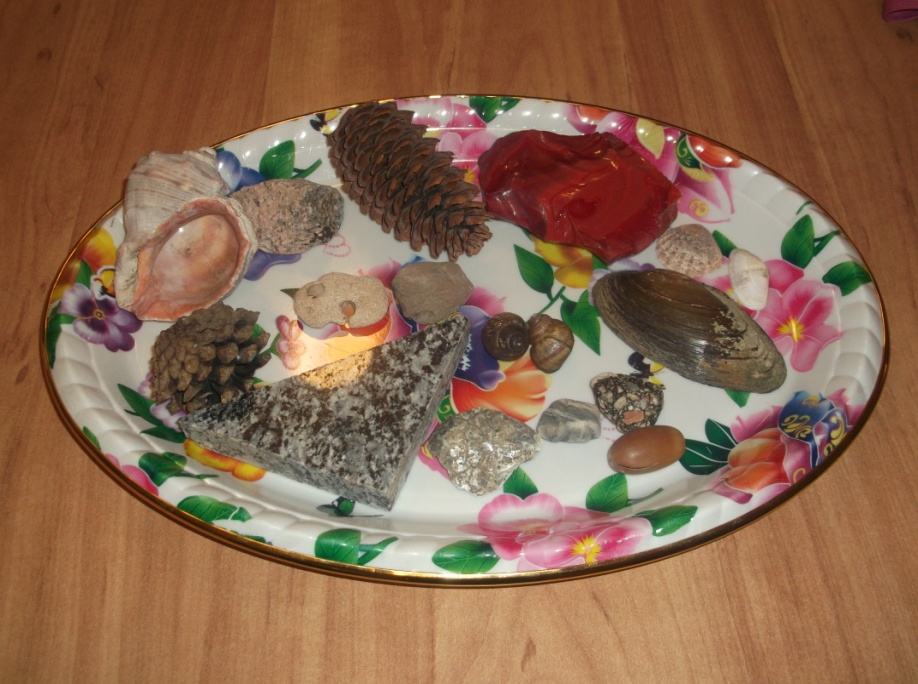 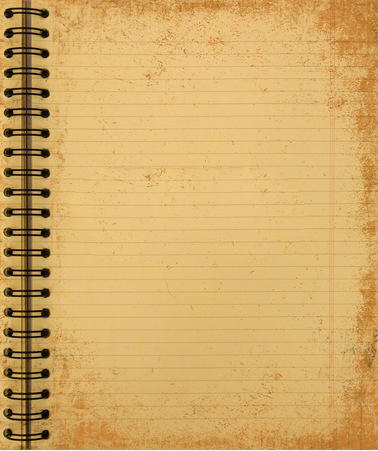 Шахматово
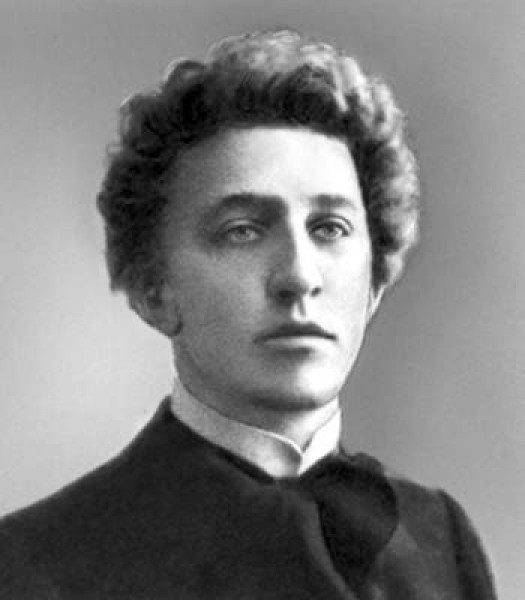 «Из года в год провожу здесь одни и те же летние месяцы... нет места, где бы я ни прошел без ошибки ночью или с закрытыми глазами»  /А.А.Блок/
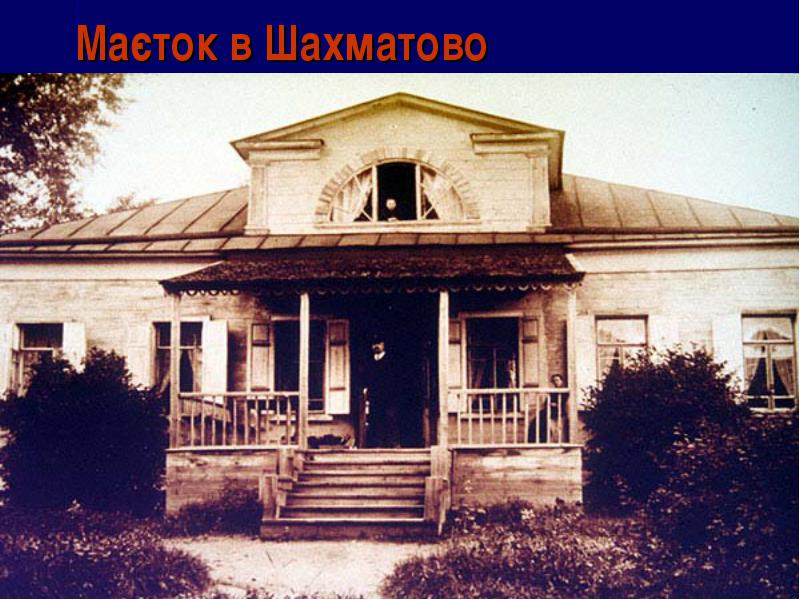 Александр 
Александрович   
 Блок
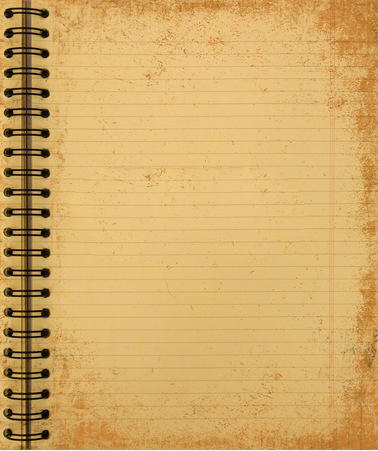 «Место, где я хотел бы жить – Шахматово»  
                          А.Блок.
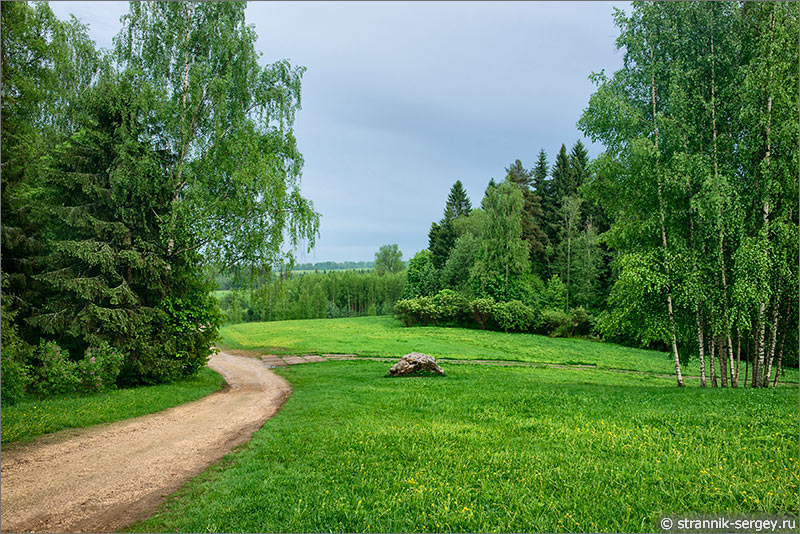 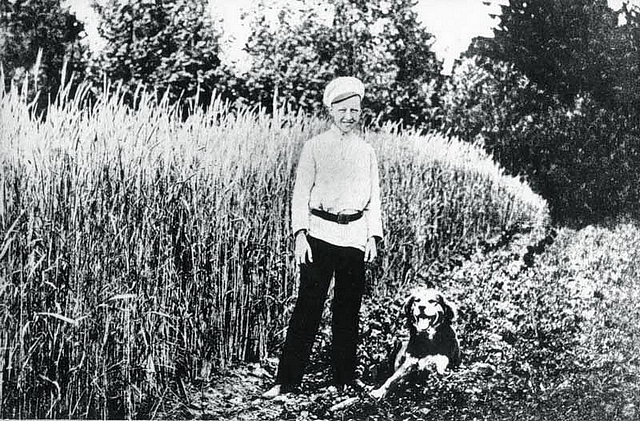 «Вид… широкий, вольный и задумчивый. Русь настоящая»
Блоковская "возлюбленная поляна" со знаменитым Блоковским валуном.
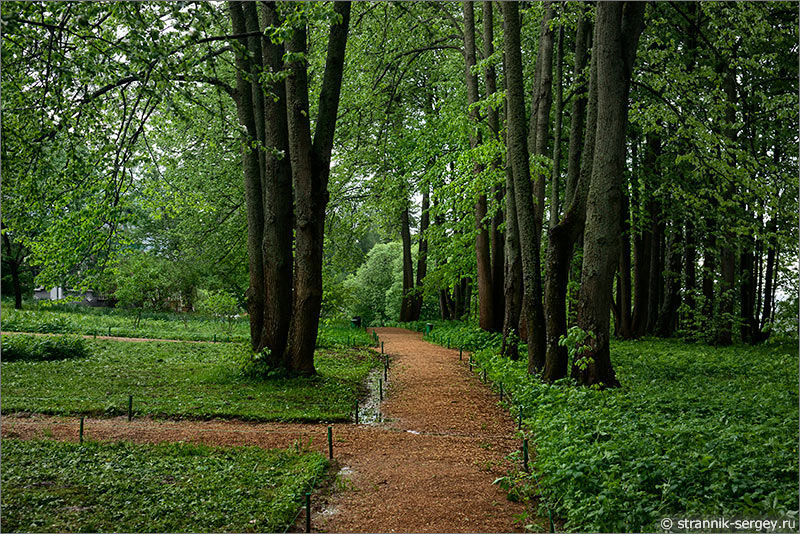 Усадебный парк со старыми липами, березами и елями в Шахматово - прекрасен!
     Сад расходящихся тропок.
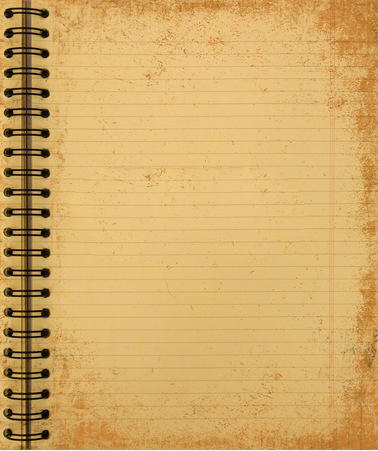 Государственный историко-литературный и природный  
                                                  музей – заповедник Блока
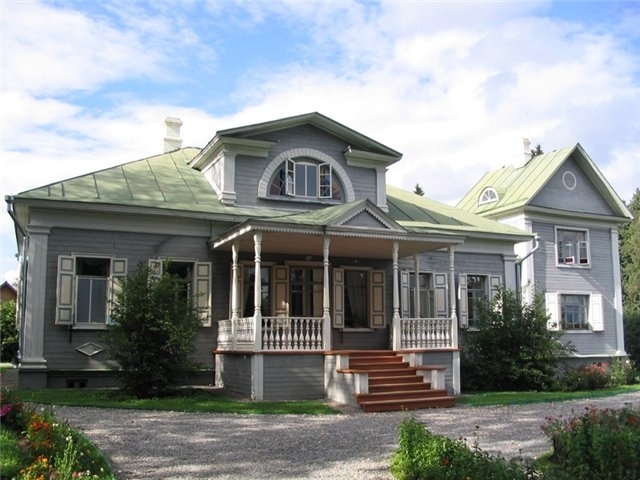 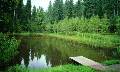 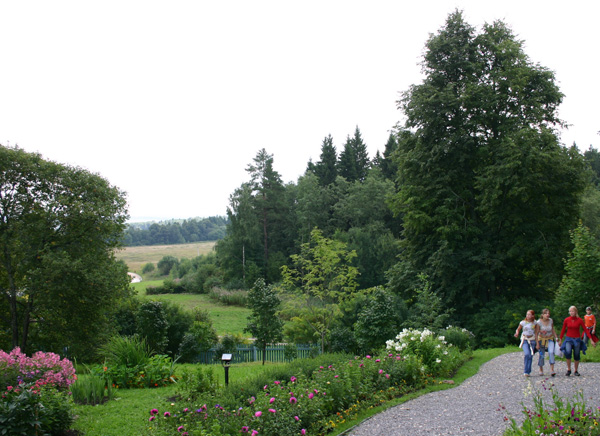 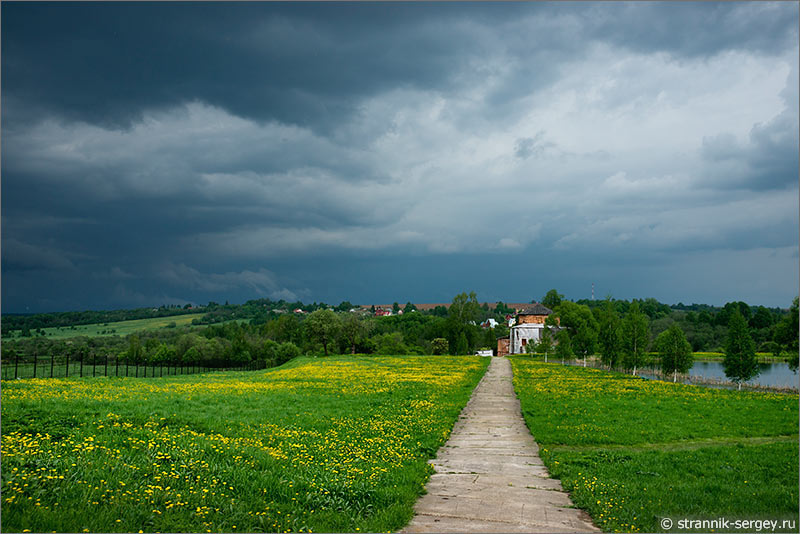 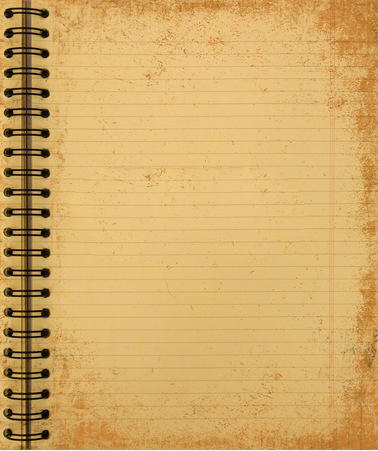 Соголево                          Ельцово
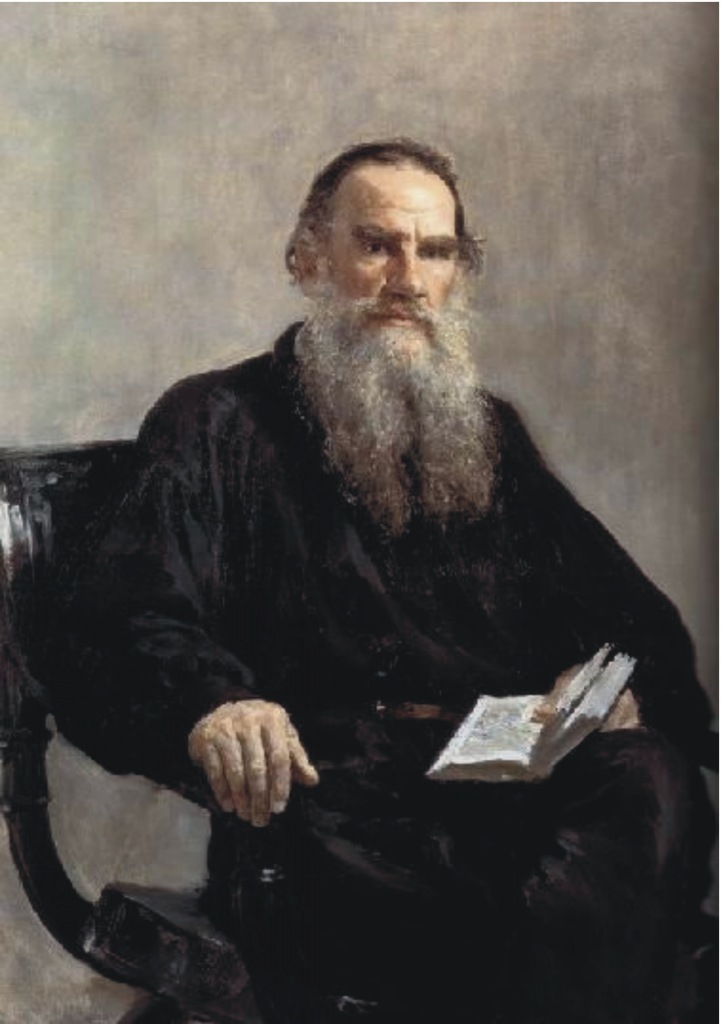 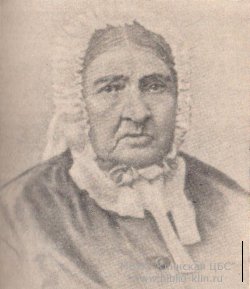 Варвара Александровна Волконская
Лев Николаевич Толстой
«Устав от рассеянной светской жизни, которую я вел тогда в Москве, я поехал к ней в ее маленькое именьице (Соголево) Клинского уезда и провел у нее несколько дней. Это пребывание у нее осталось для меня одним из чистых и светлых воспоминаний моей жизни»…              
                                                              /Л.Н.Толстой/
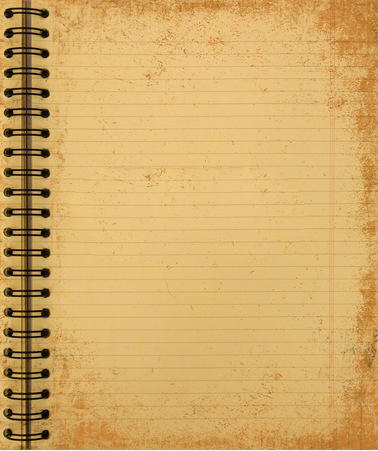 Барский пруд
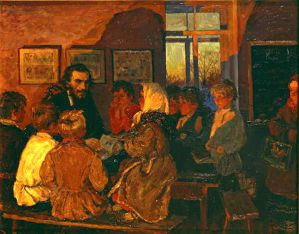 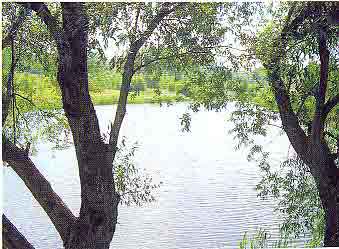 Вековые дубы
«Образование -  есть потребность всякого человека. Поэтому образование может быть только в форме удовлетворения потребности.  Образование на деле и в книге не может быть насильственно и должно доставлять наслаждение учащимся»  /Л.Н.Толстой/
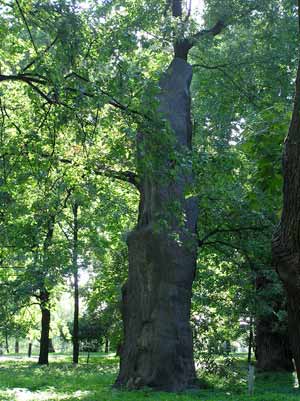 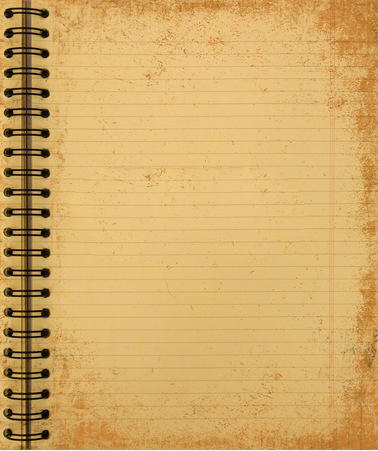 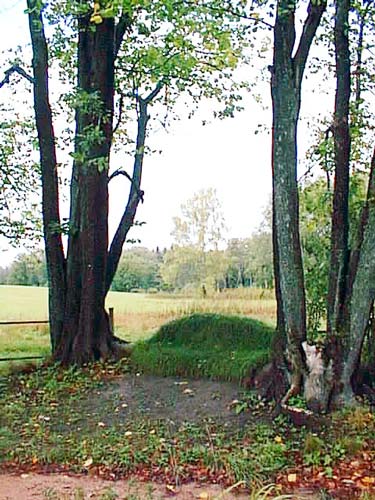 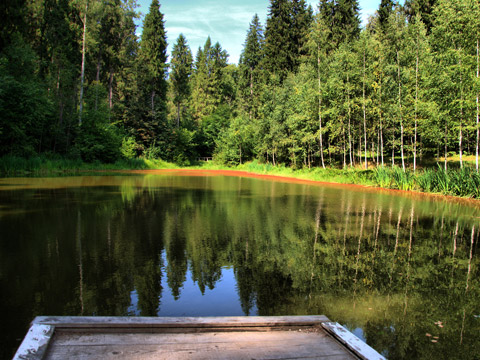 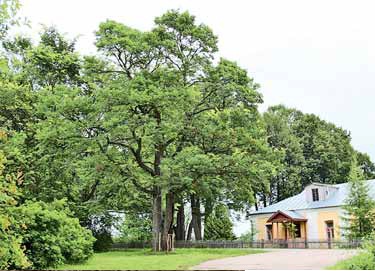 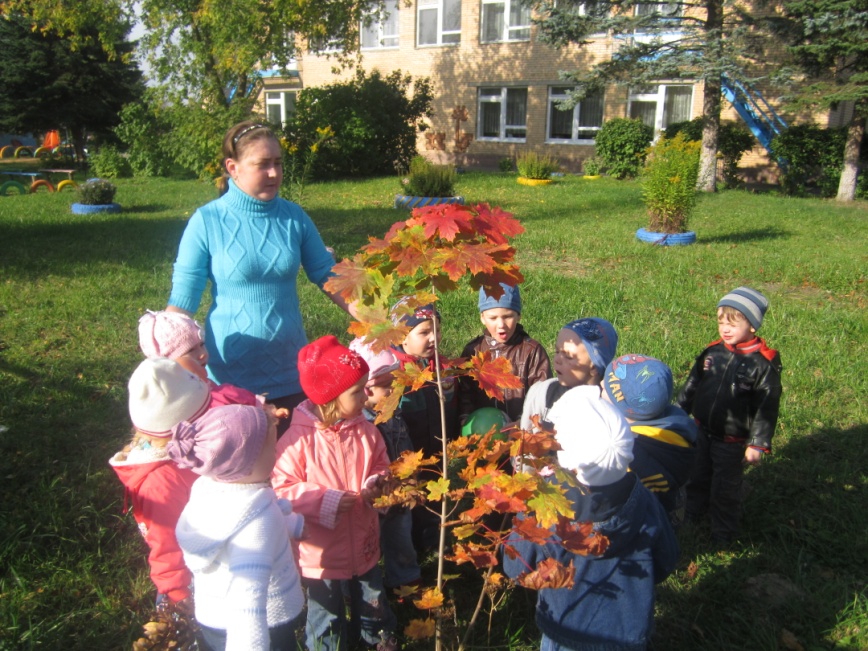 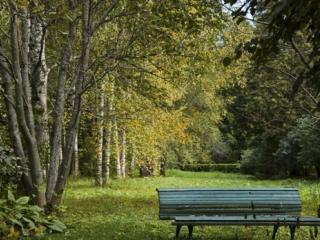 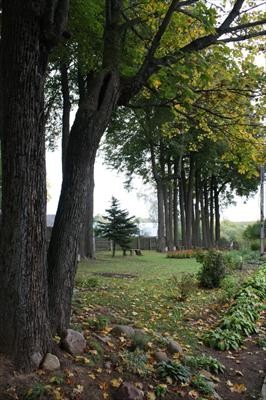 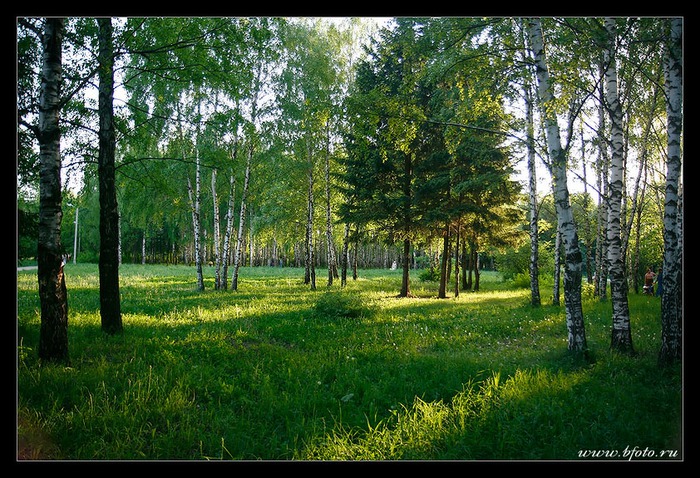 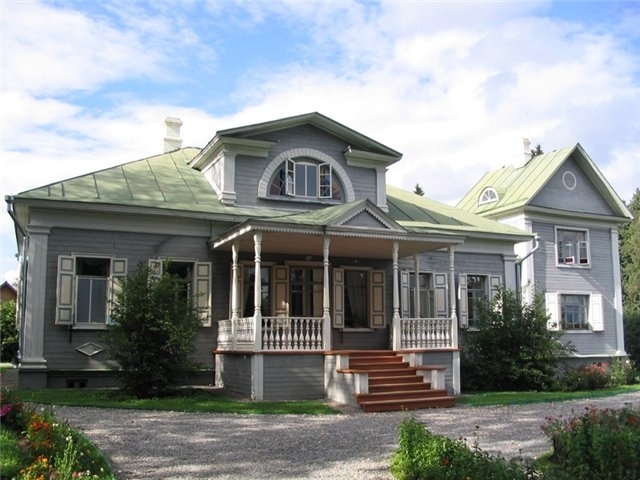 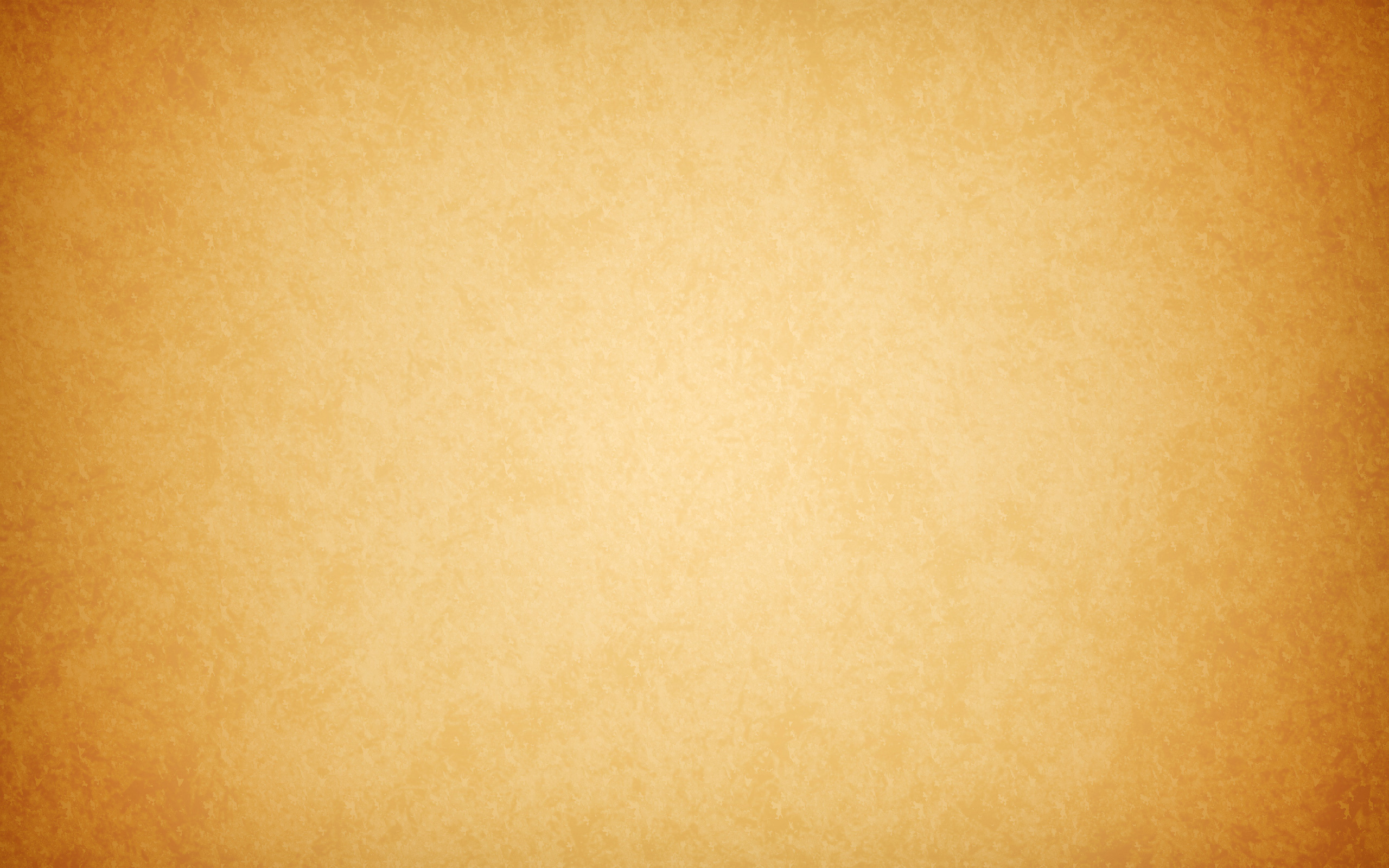 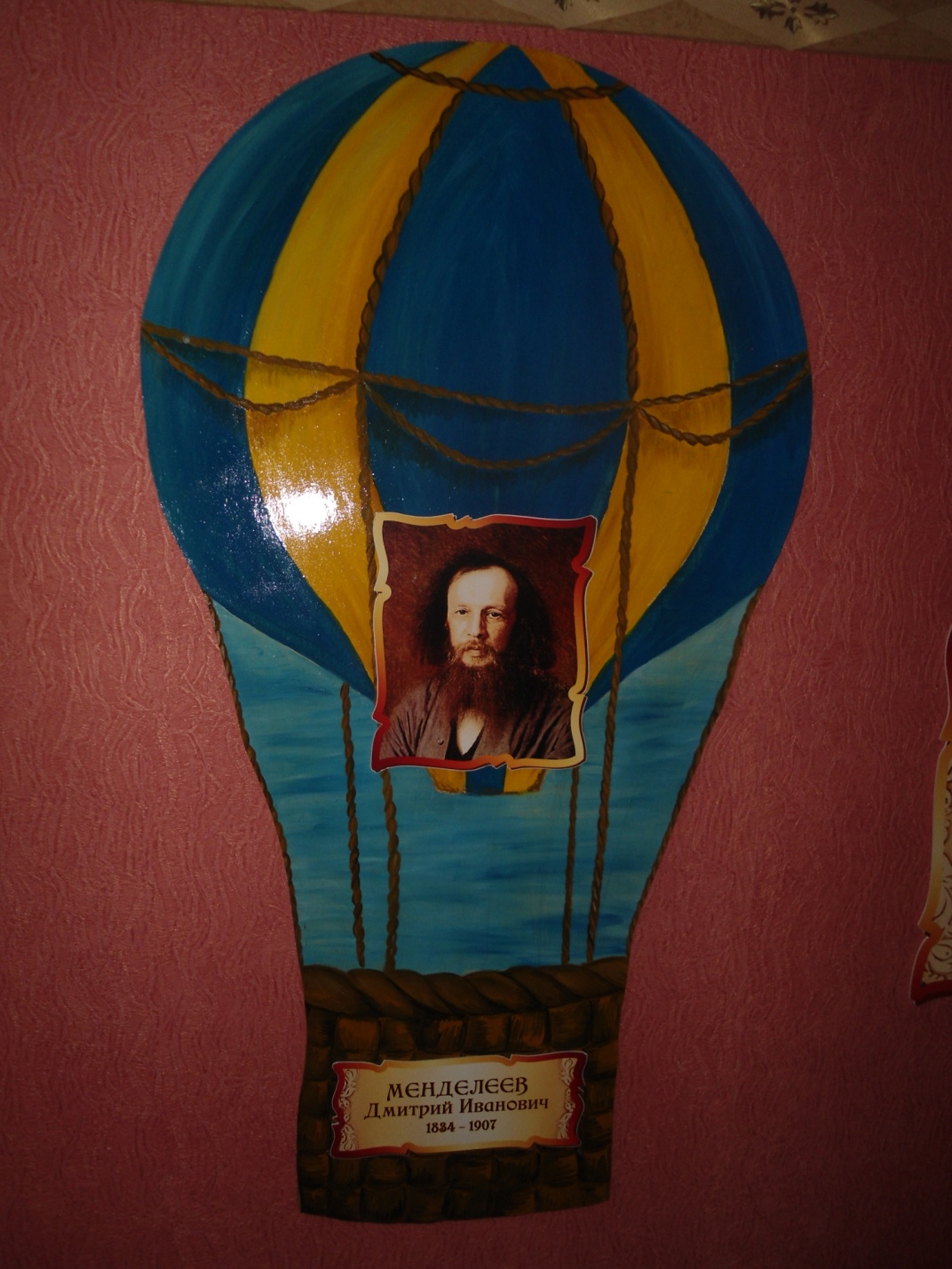 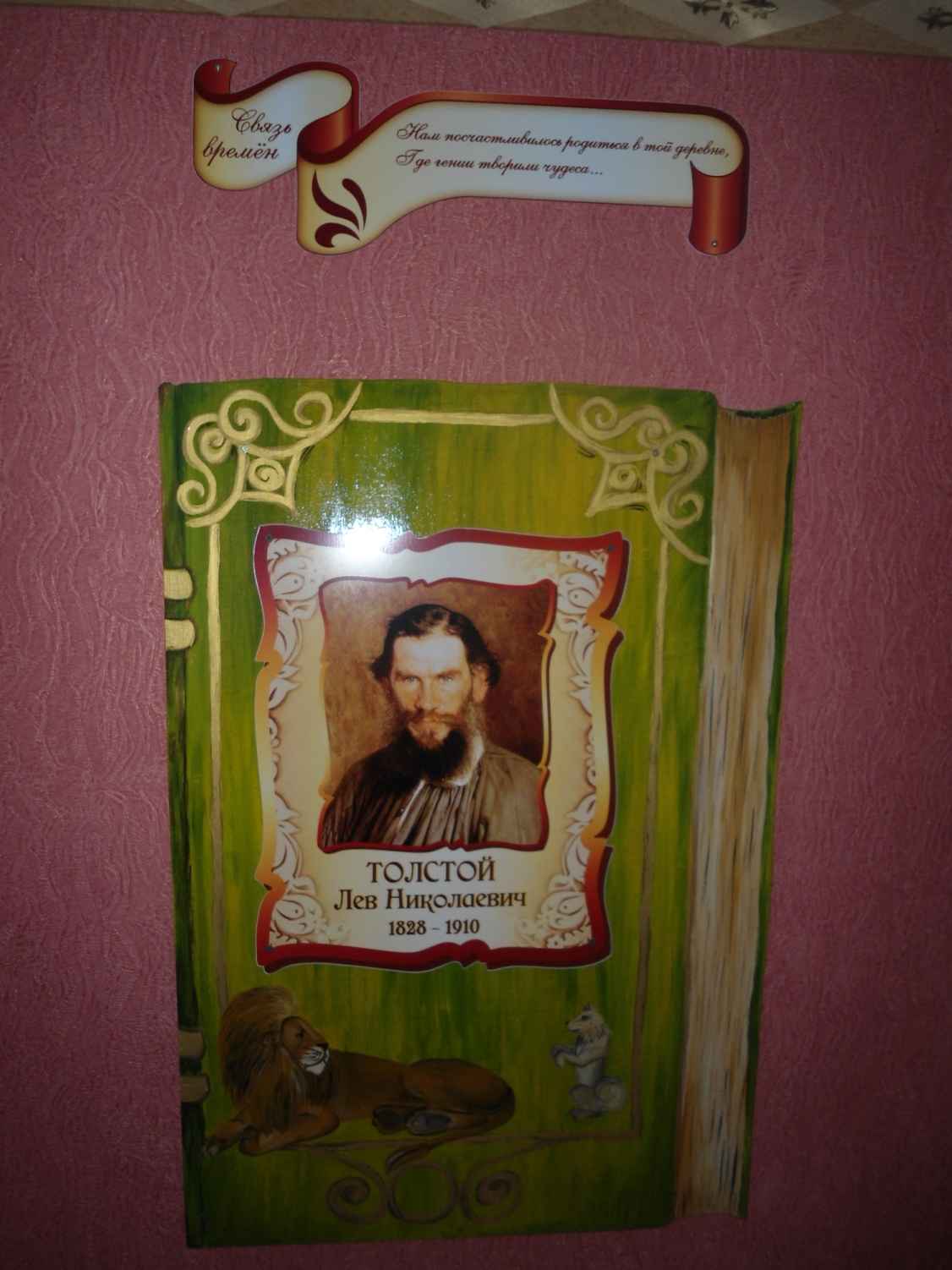 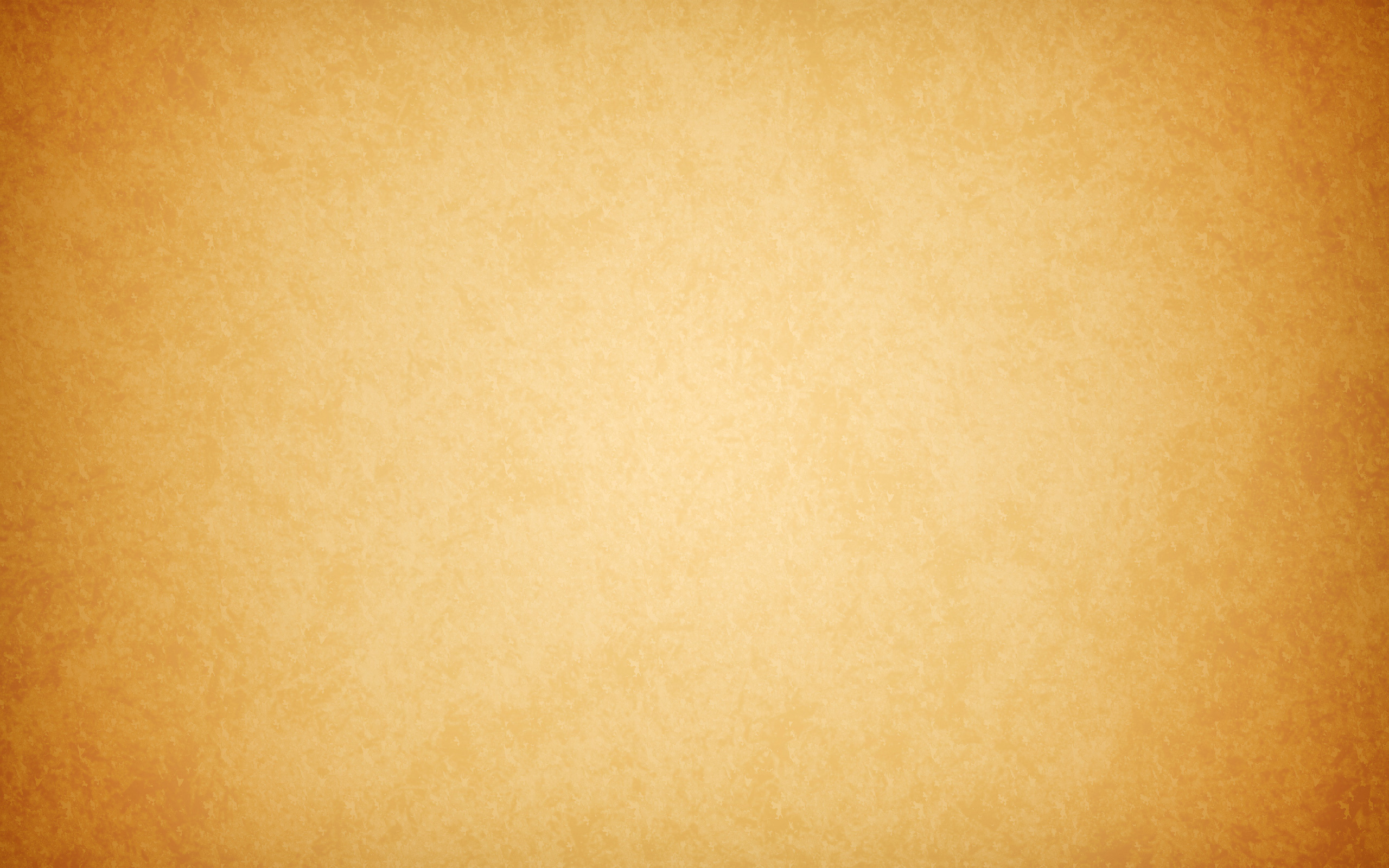 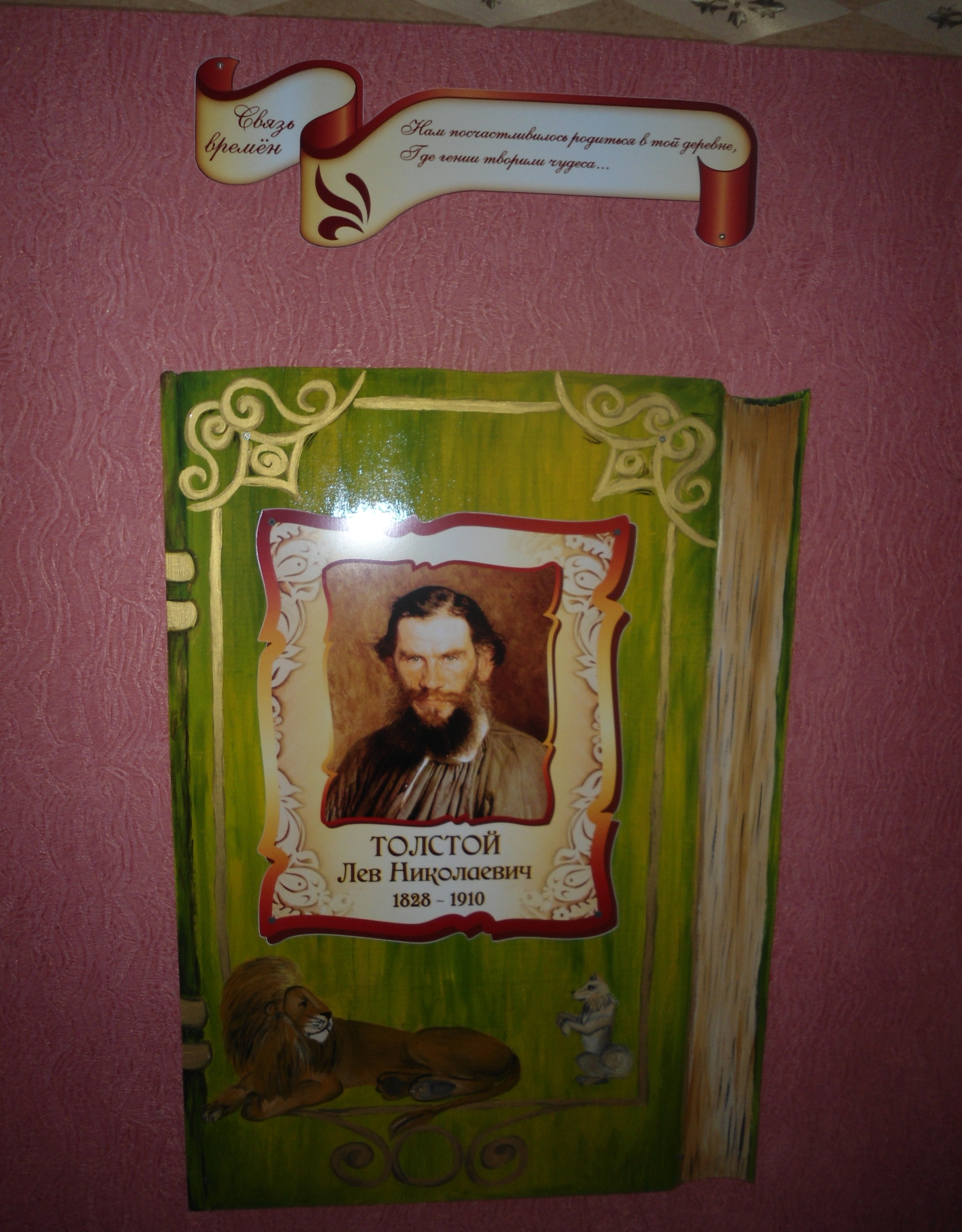 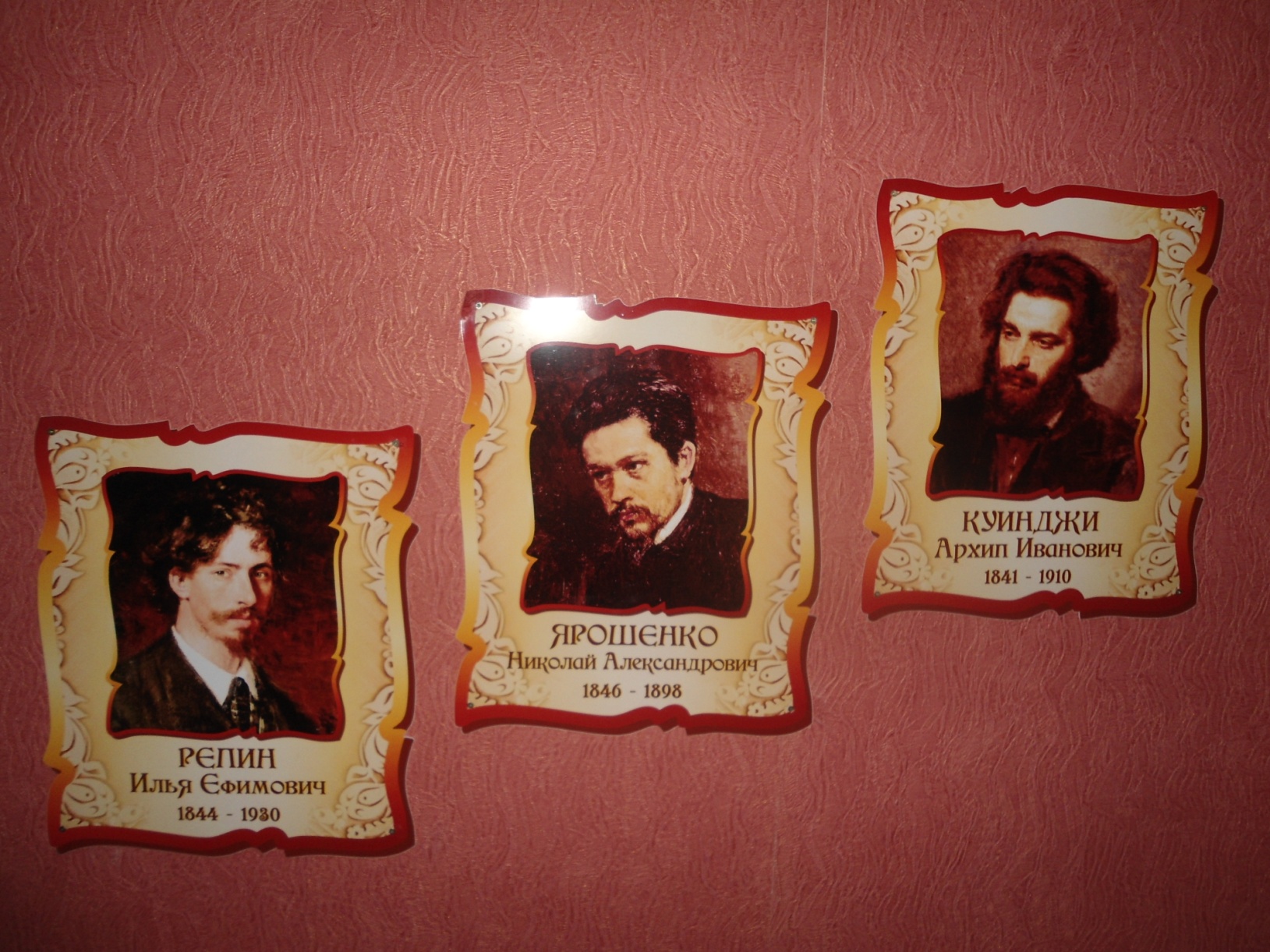 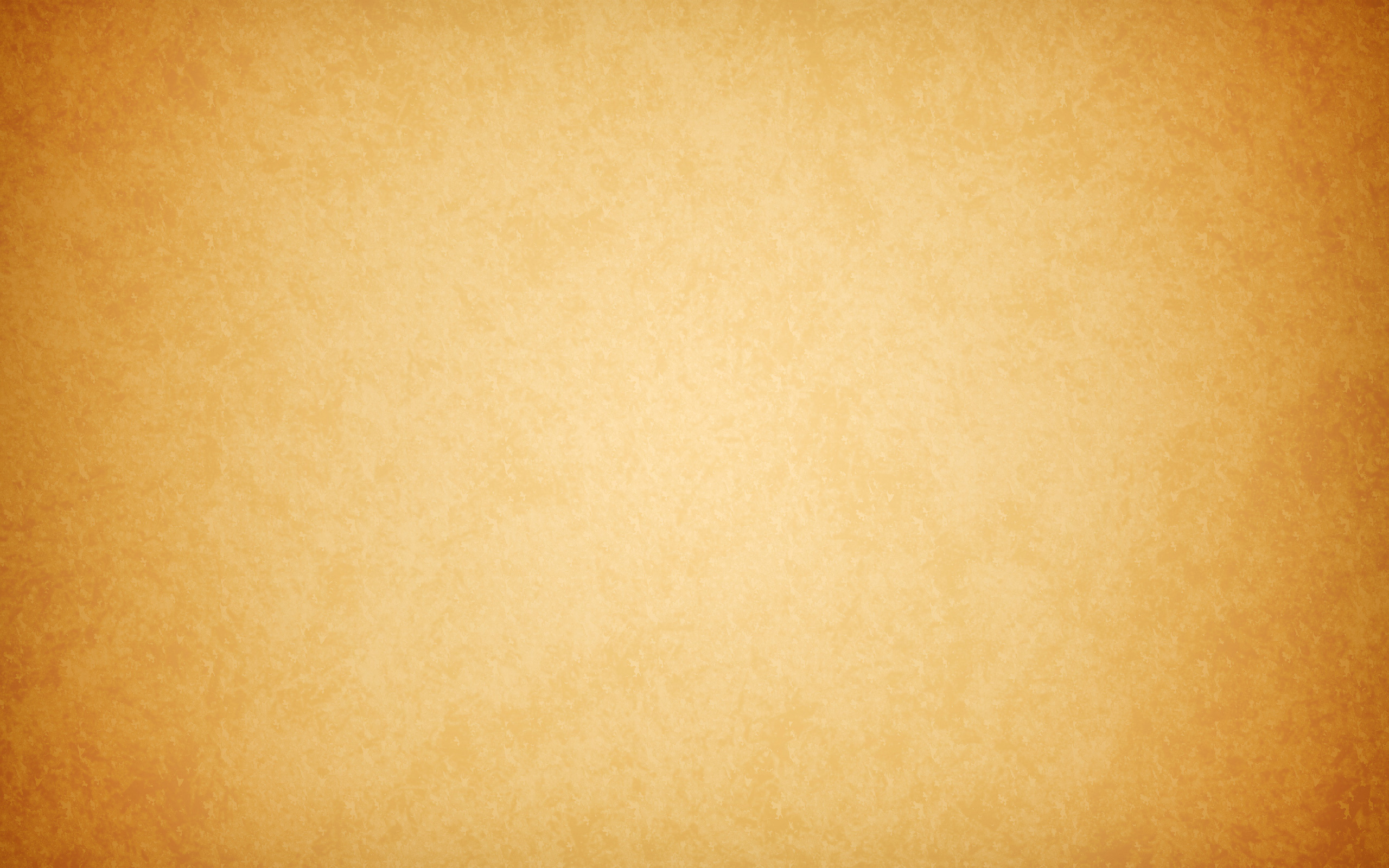 «Работы наших конкурсантов»
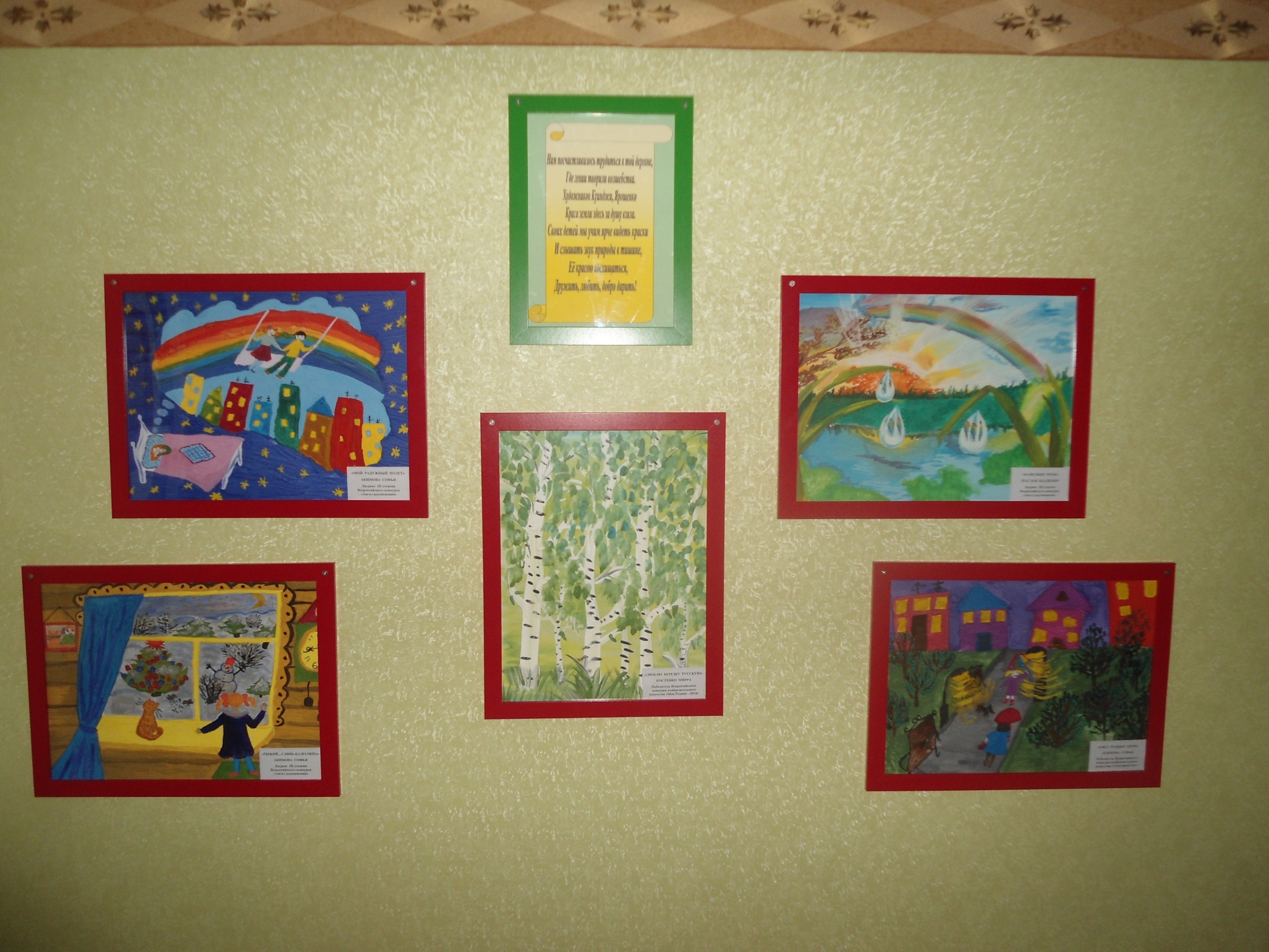 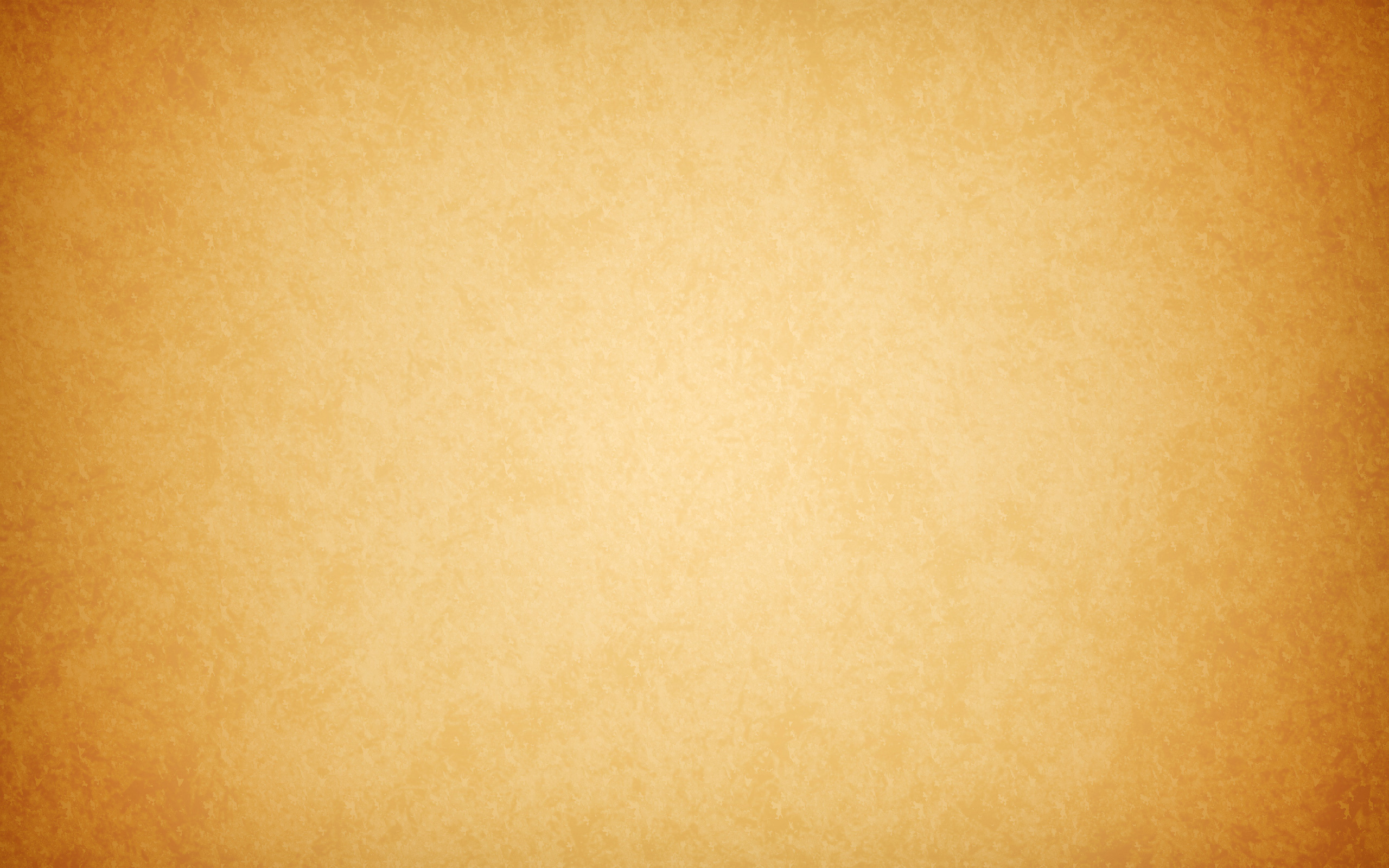 «Фотовыставка экспериментальной деятельности»
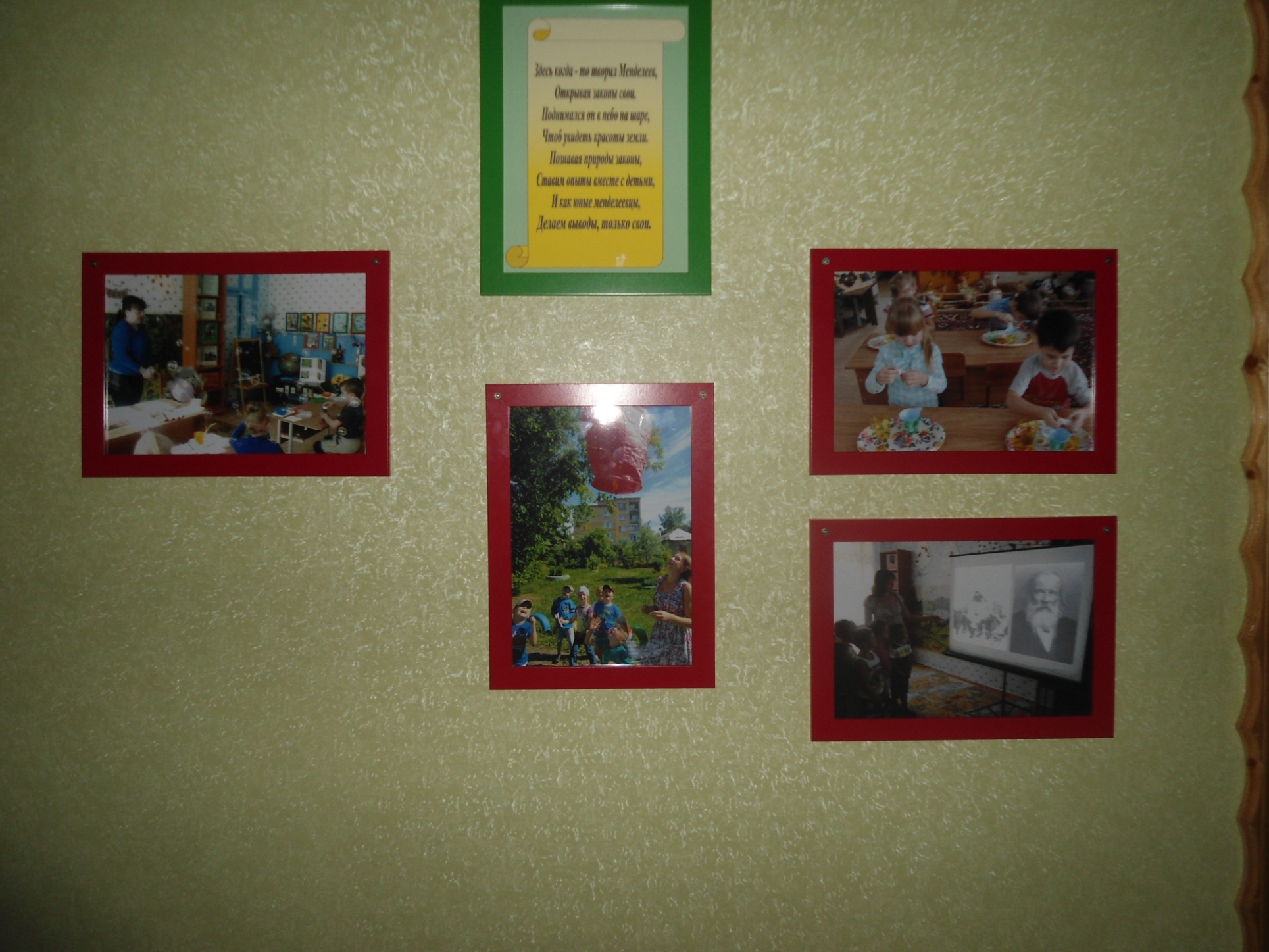 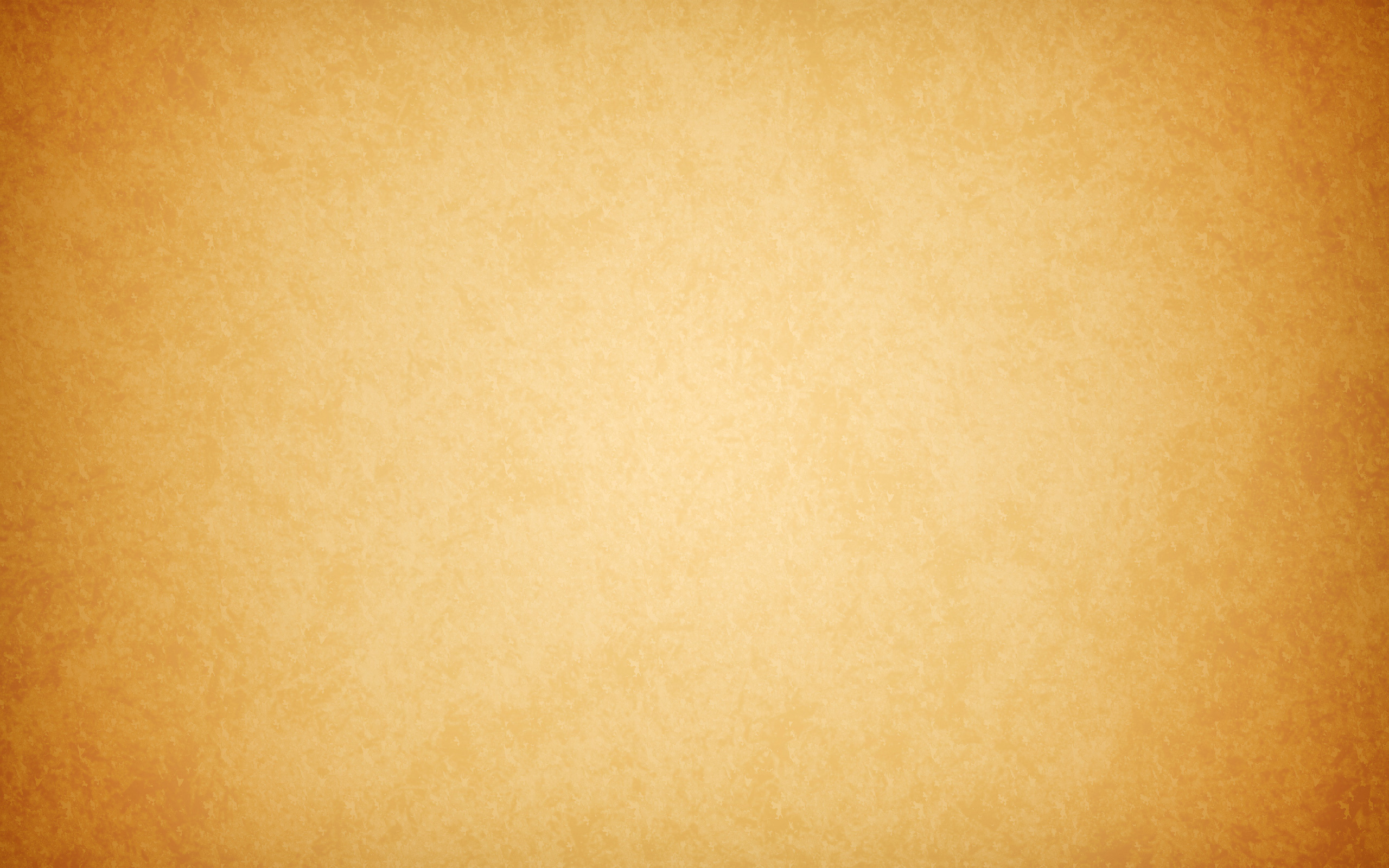 «Книги – хранители мудрости»
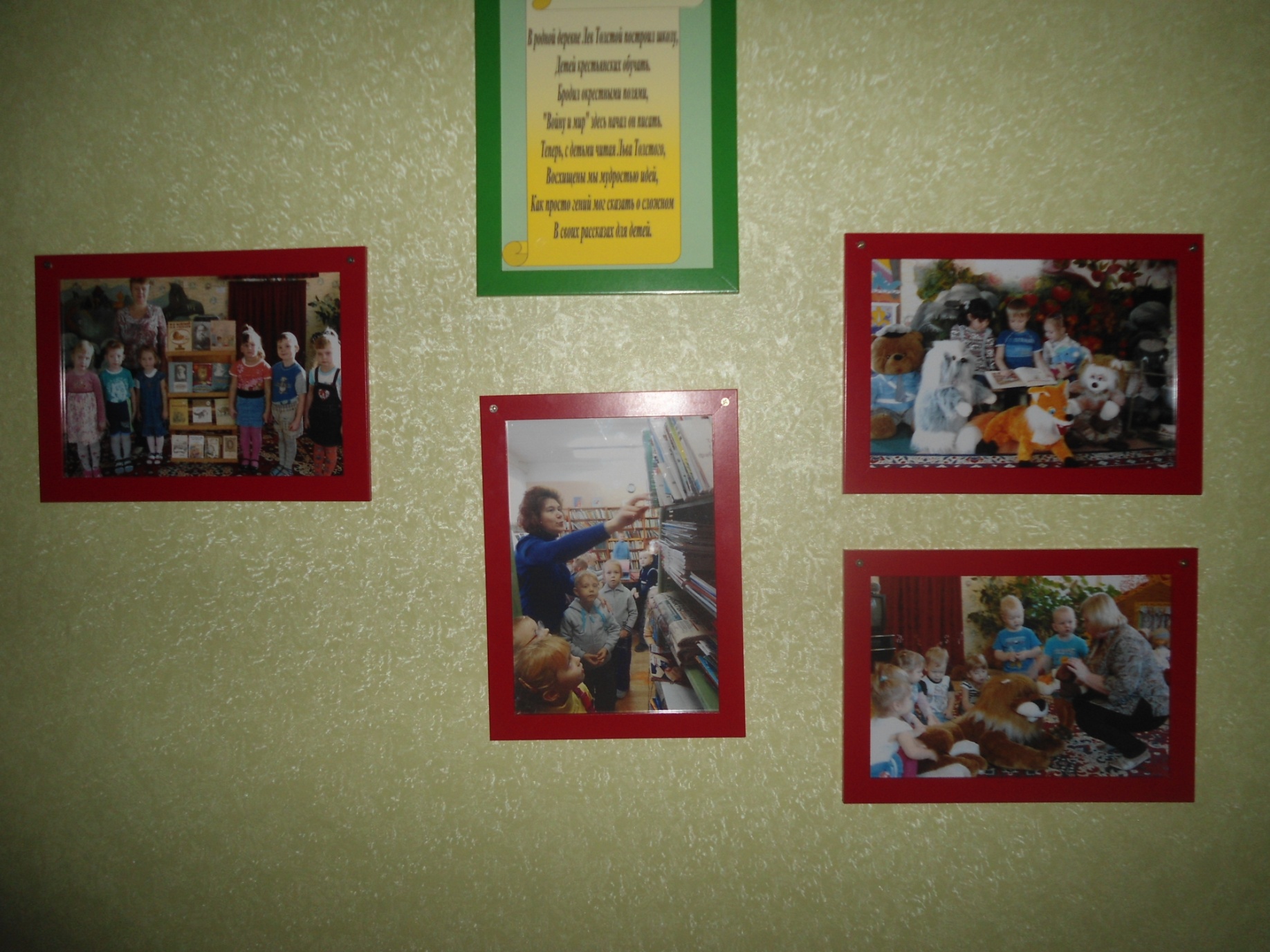 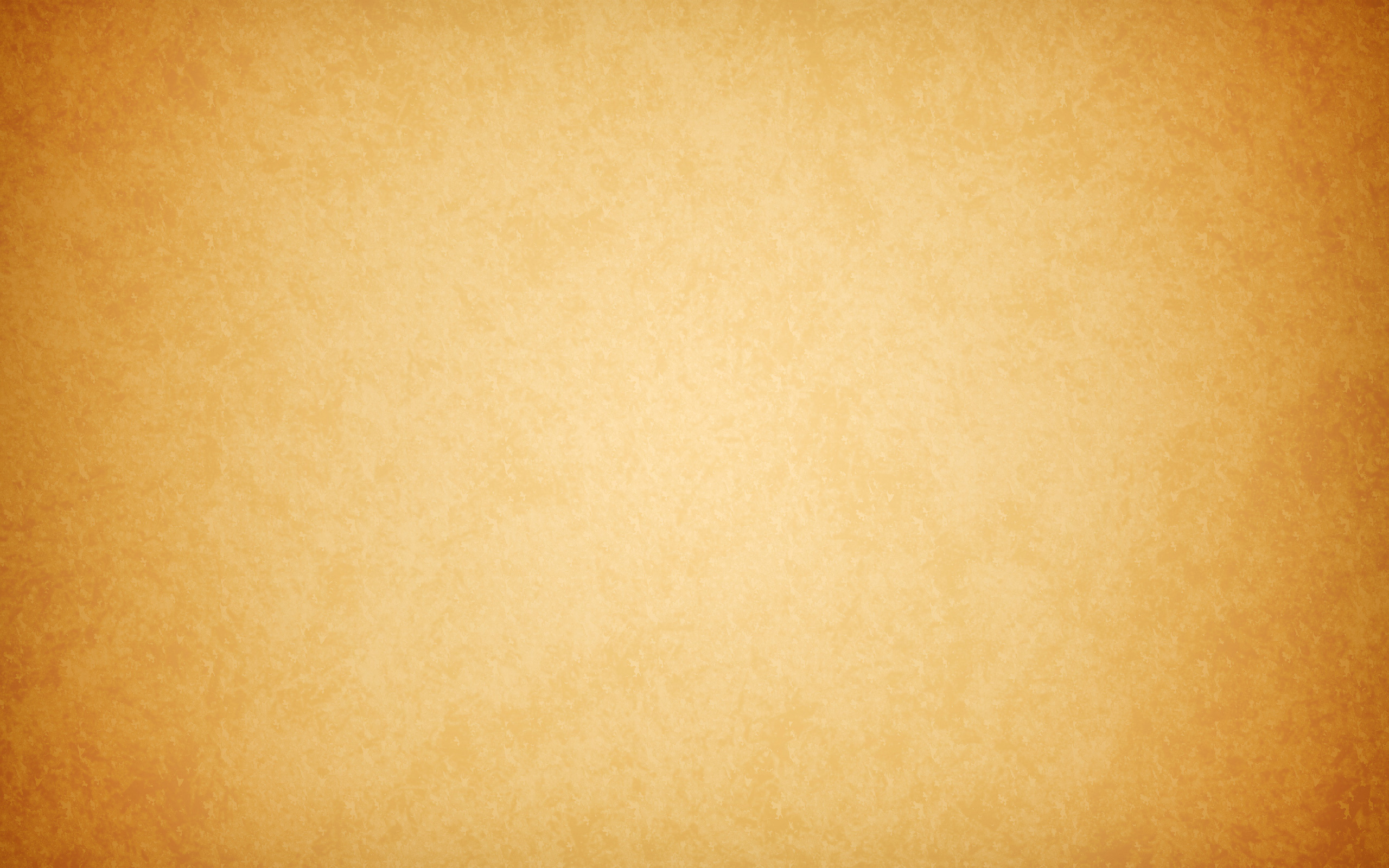 «Дорогие сердцу места»
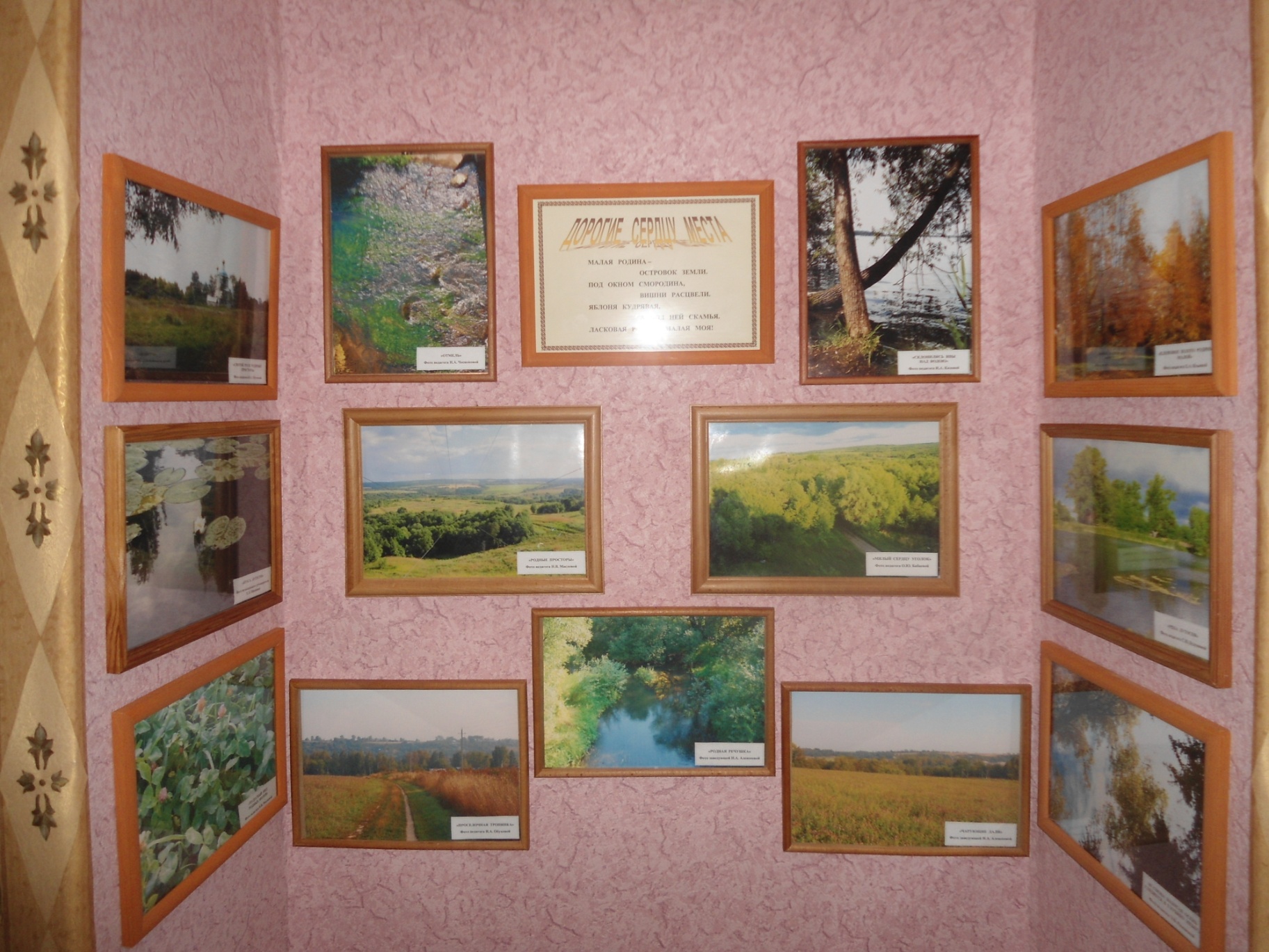 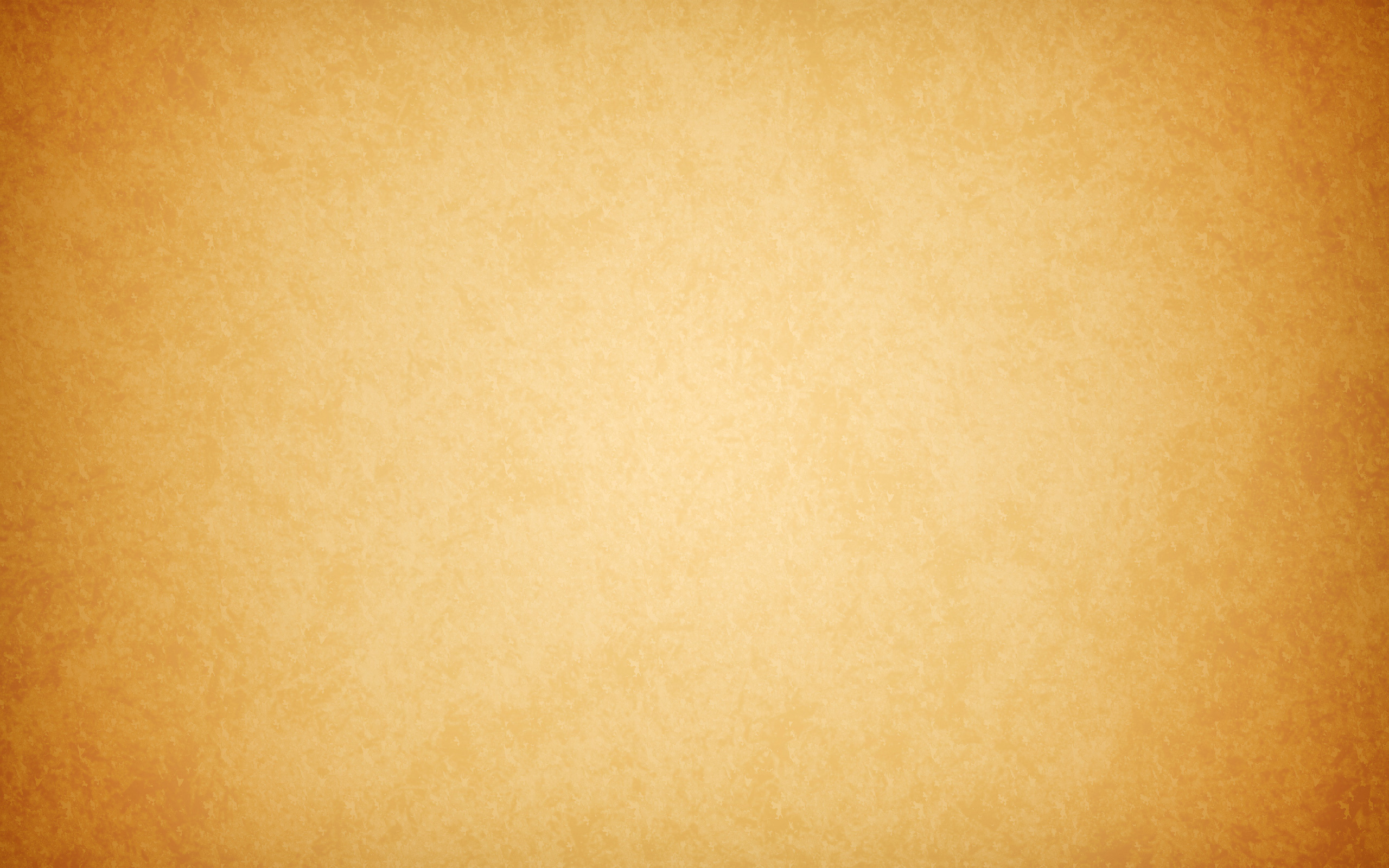 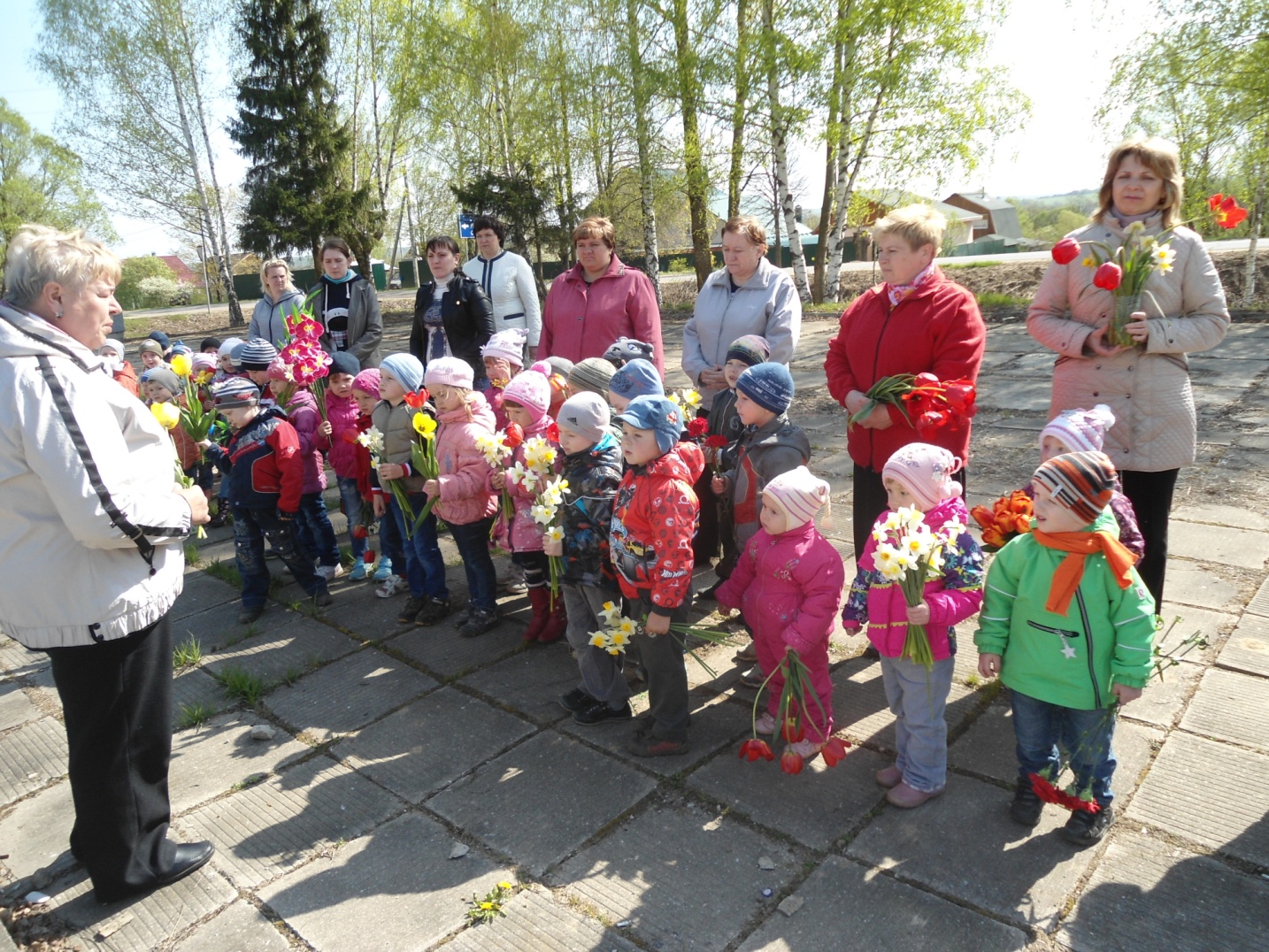 Нам край родной всего дороже… Любимей быть ничто не может!Любим отчизну – эту местность.Река, поля, леса, луга… Всё словно в сказке – так красиво!..Всё как для сердца, для души!Тут есть места наши родные,  известные здесь жили люди.Любуясь красотой краёв. Тут вдохновенье находили Блок, Толстой и Менделеев …